Team CRATER
Critical Design Review
‹#›
[Speaker Notes: Introduction]
PROJECT PURPOSE
For humankind to inhabit the moon permanently, a lasting infrastructure needs to be set up, including:
A Communications Network
Maximize transmission amount
Maximize coverage
Power Infrastructure
Maximize power received
Competitive Pricing 
Maximize revenue cost ratio
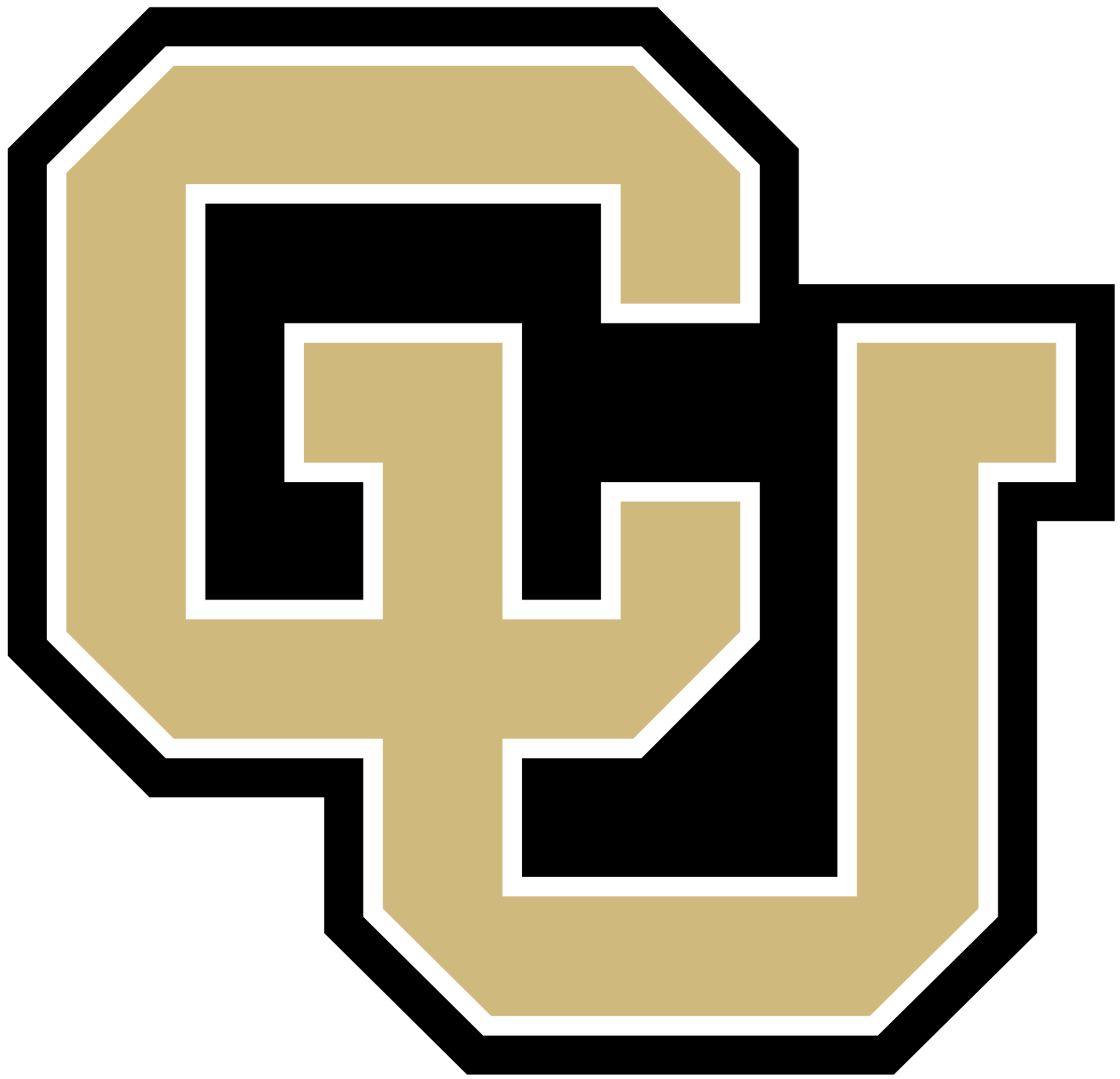 Purpose & Objectives
[Speaker Notes: Outr revenue to cost ratio is maximized if our power and comms system is on net cheaper than in-house or customer-provided alternatives]
CONOPS
Concept of Operations
‹#›
[Speaker Notes: Here is our updated CONOPS to achieve our purpose]
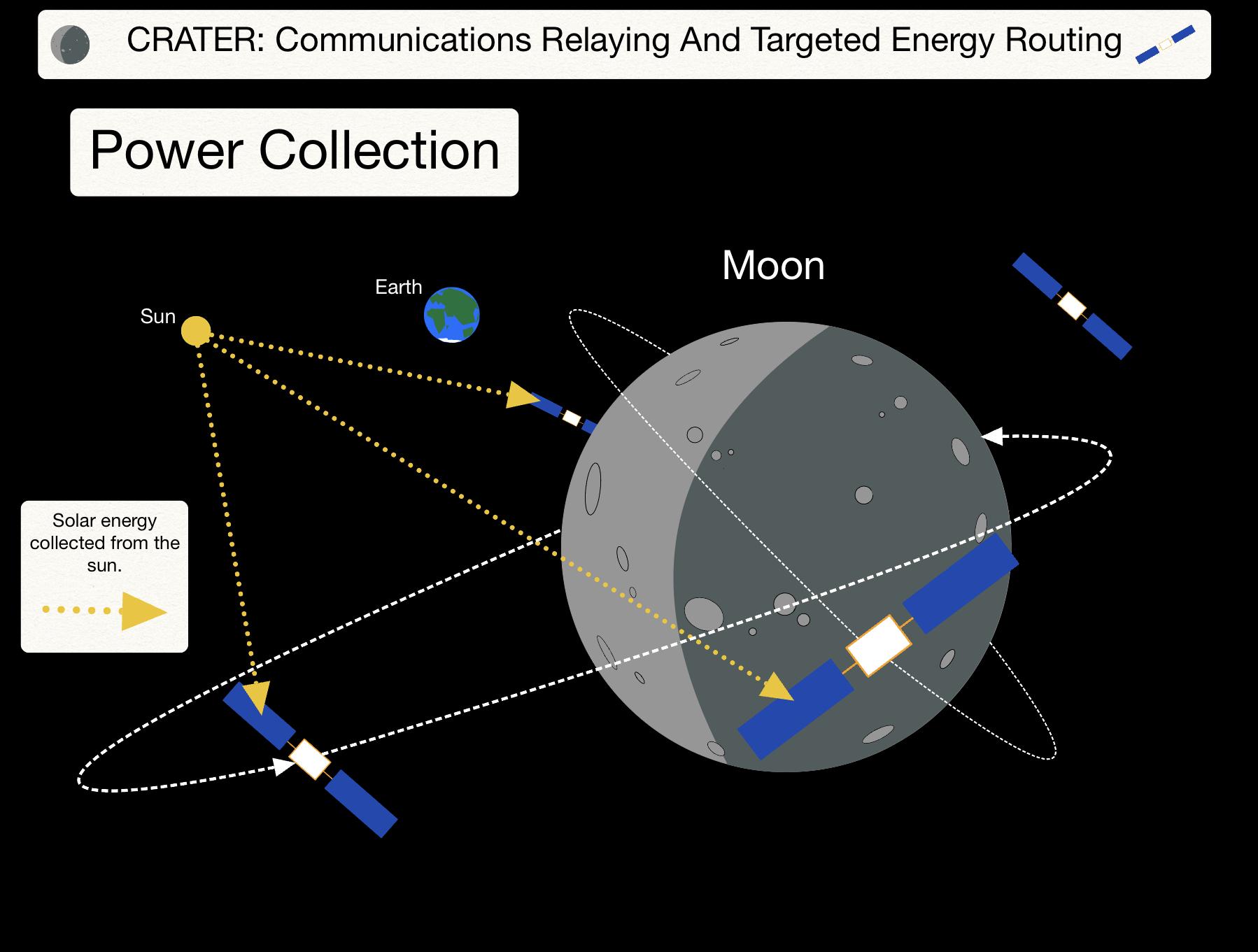 ‹#›
Purpose & Objectives
[Speaker Notes: Specific objective - Power collection]
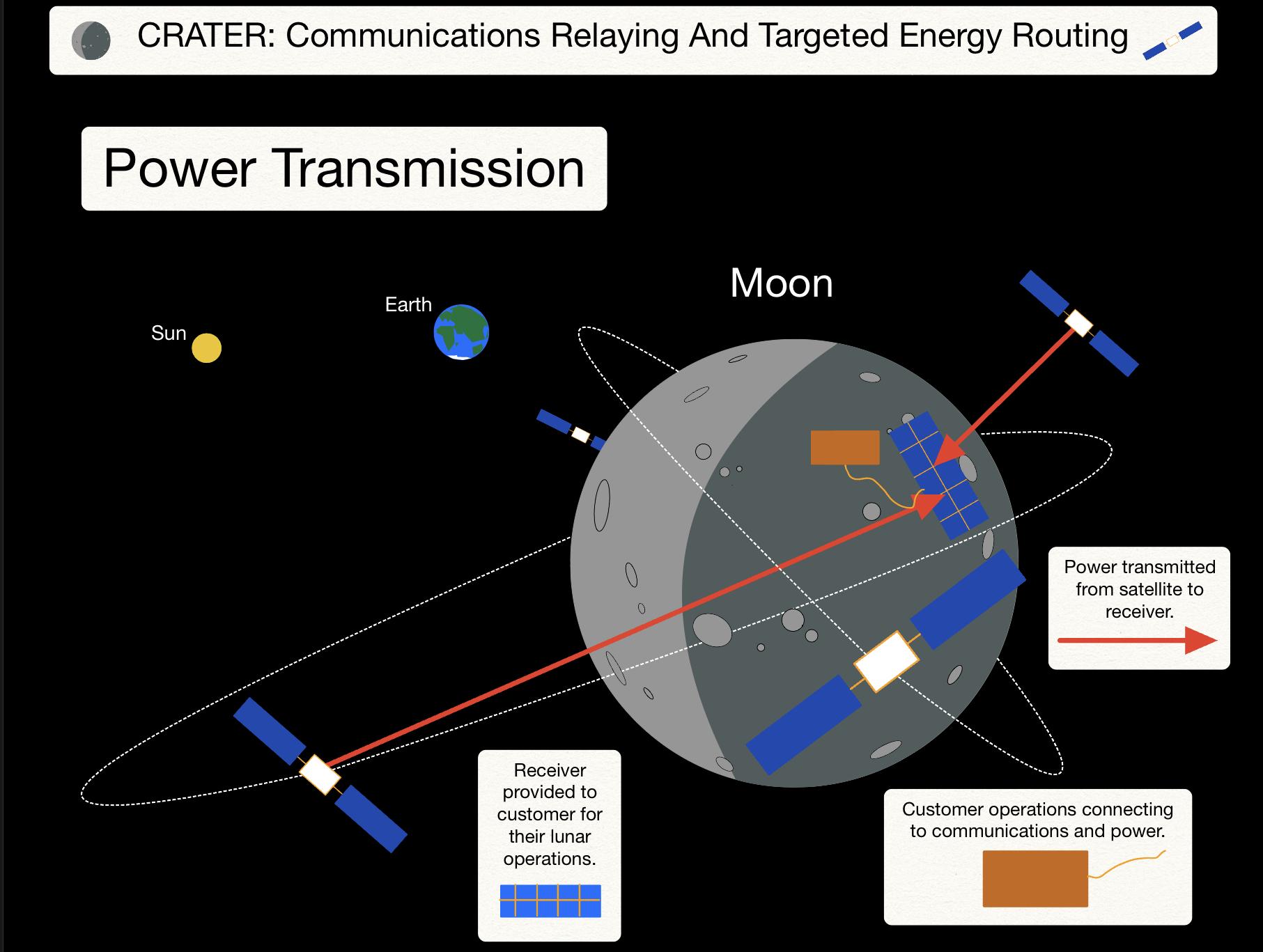 ‹#›
Purpose & Objectives
[Speaker Notes: Specific objective - Power Transmission]
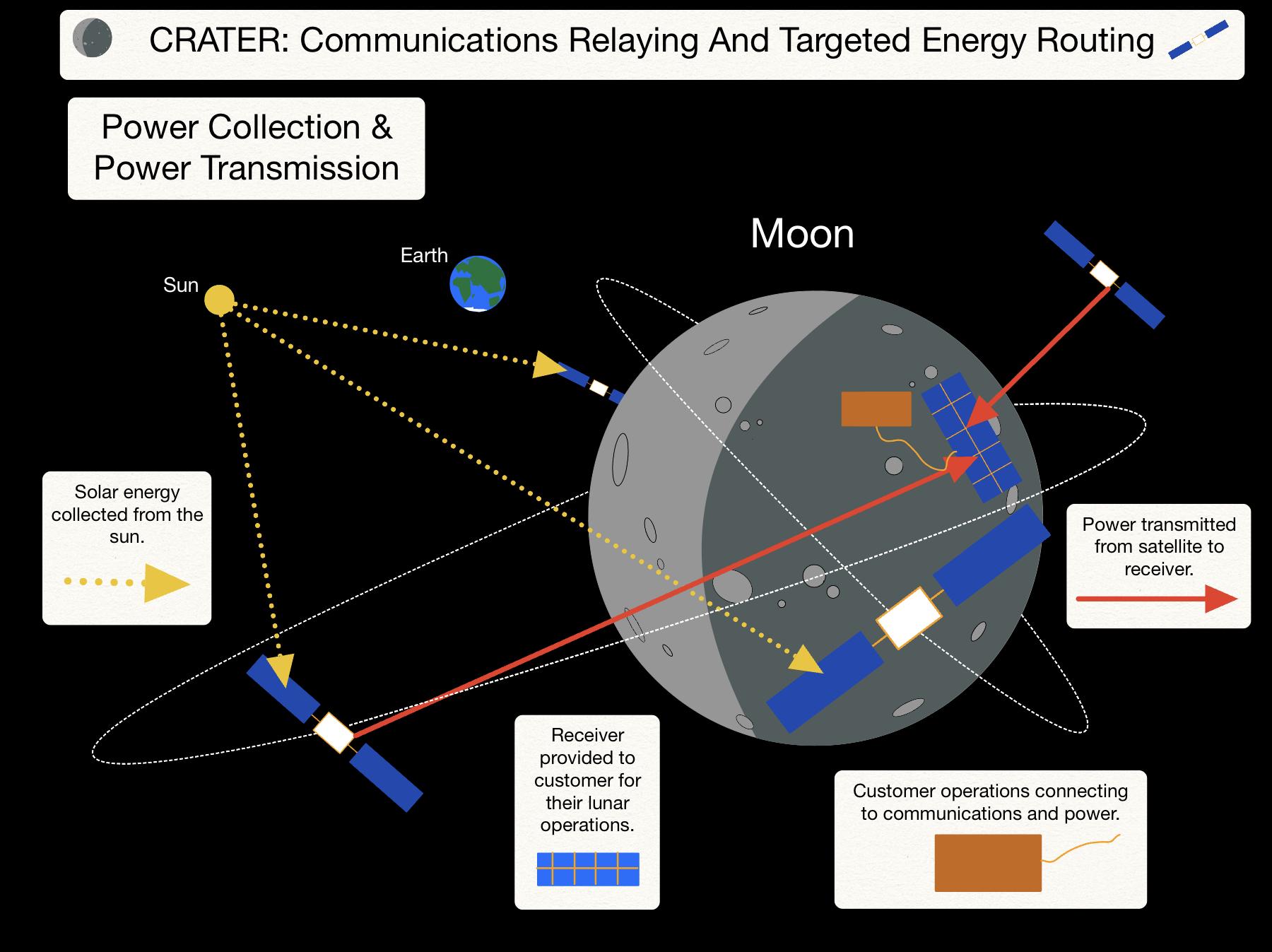 ‹#›
Purpose & Objectives
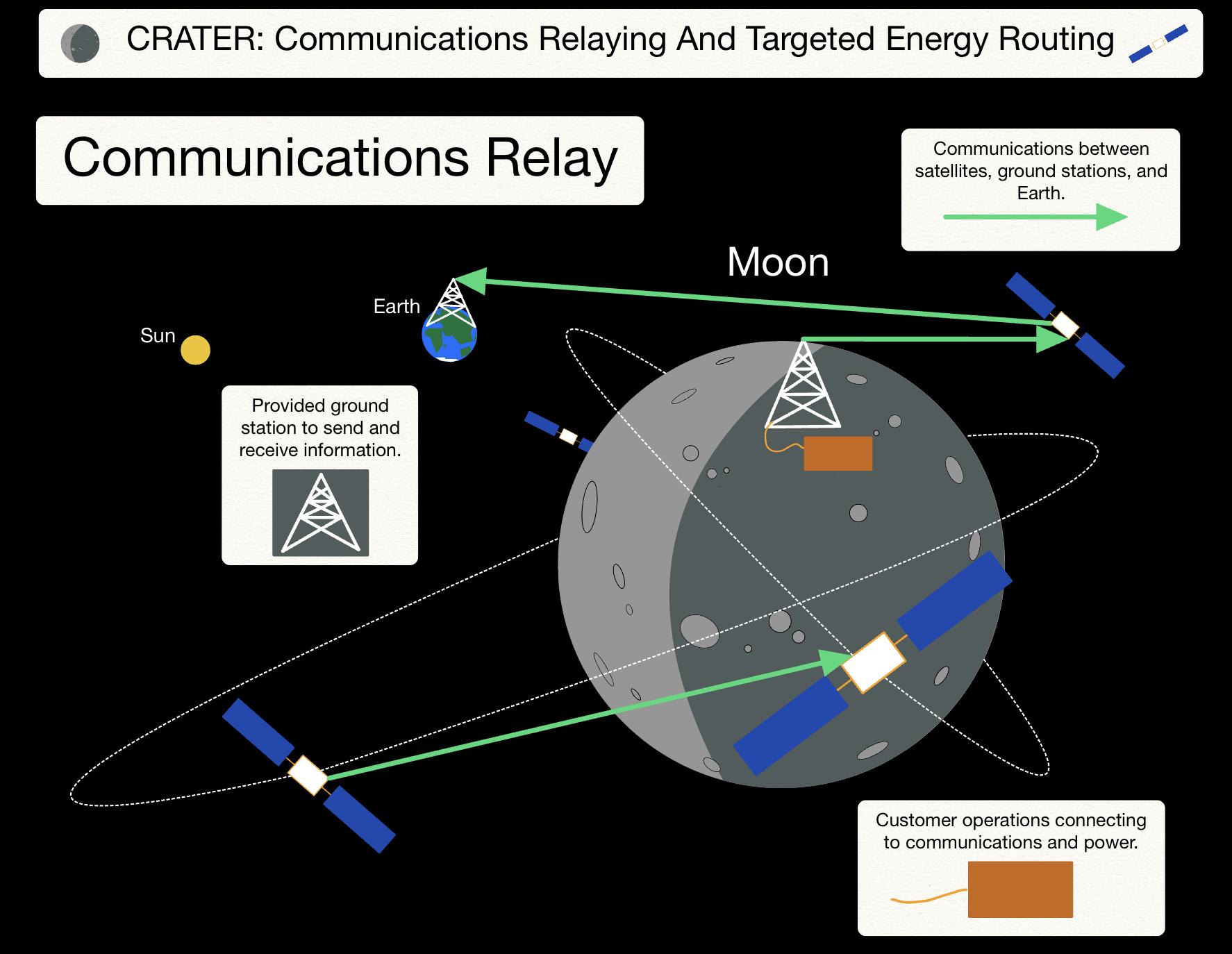 ‹#›
Purpose & Objectives
[Speaker Notes: Specific objective - Communication relay]
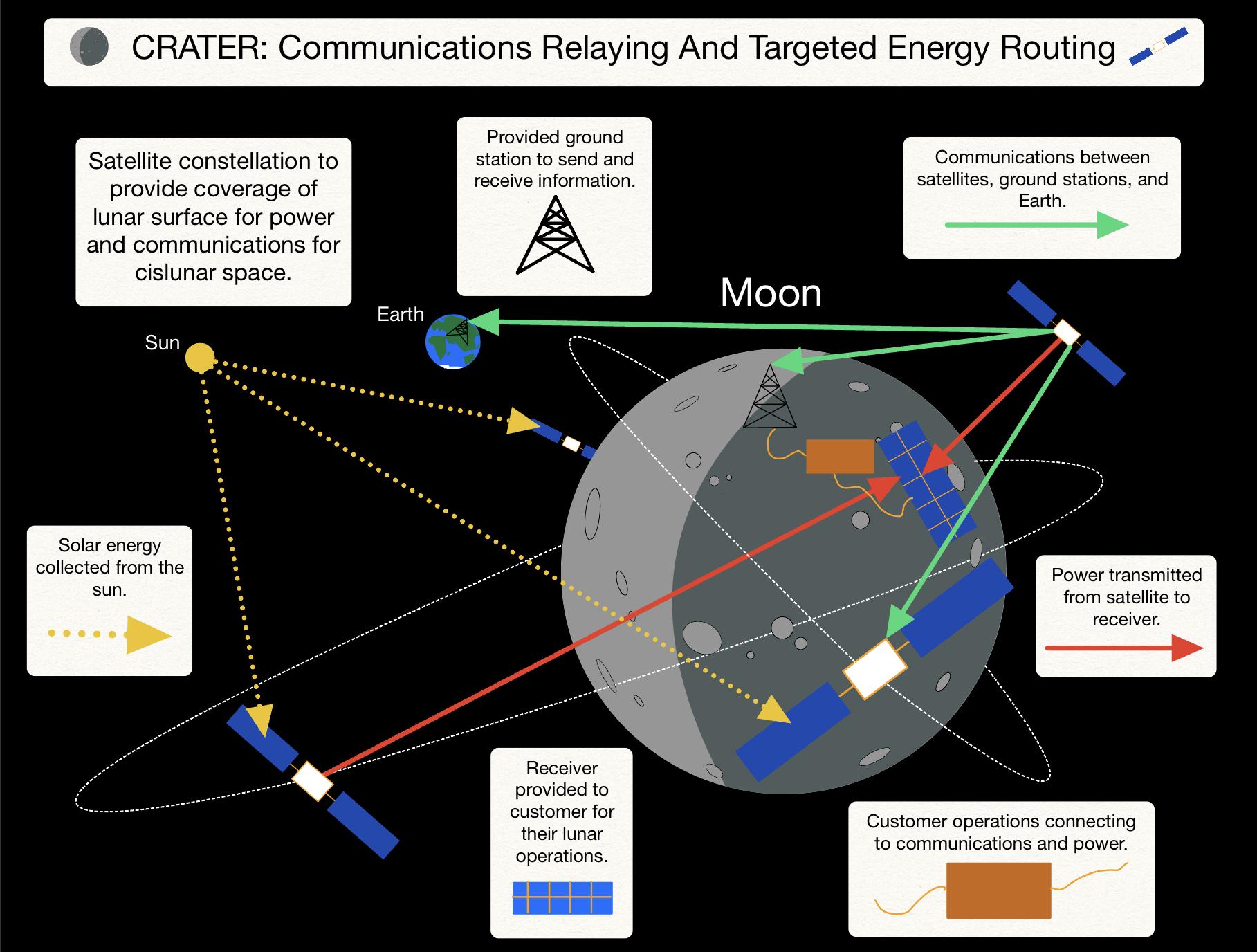 ‹#›
Purpose & Objectives
[Speaker Notes: Aloof it together]
SOLUTION
CRATER’s Optimized Design
‹#›
[Speaker Notes: Therefore, with these models as constraints and]
CRATER DESIGN SOLUTION
‹#›
Design Solution
CRATER DESIGN SOLUTION RESULTS
‹#›
CRITICAL PROJECT ELEMENTS
‹#›
[Speaker Notes: RISK MATRIX WILL SHOW UP IN THE V&V SECTION]
‹#›
CPE
[Speaker Notes: Goes over one or two key requirements

Put full list in backup slides]
Multi-Objective Optimization (MOO)
The optimization method
‹#›
GOAL OF MULTI-OBJECTIVE OPTIMIZATION
COMMS
Optimization Domain
COMMS
POWER
A
B
Solution
ROI
ROI
C
POWER
‹#›
Design Requirements
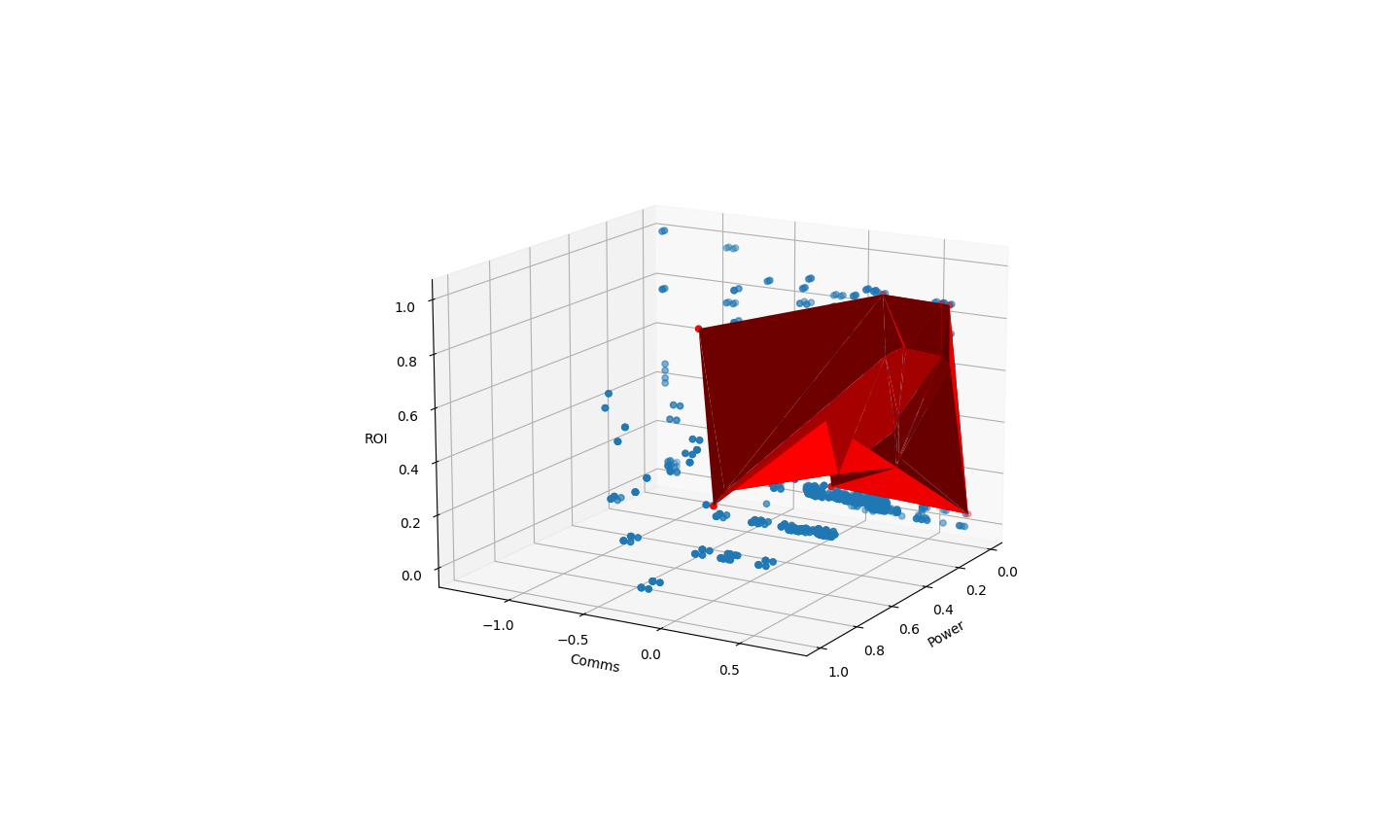 THE PARETO SURFACE
‹#›
Design Satisfaction
[Speaker Notes: This is the Pareto surface. It was generated with the objective function and constraint models i.e. subteam models.
The optimal point was chosen based on return on investment]
IDENTIFYING INTERDEPENDENCIES
Design Satisfaction
‹#›
[Speaker Notes: These are the interdependencies between the subsystems]
MOO FBD
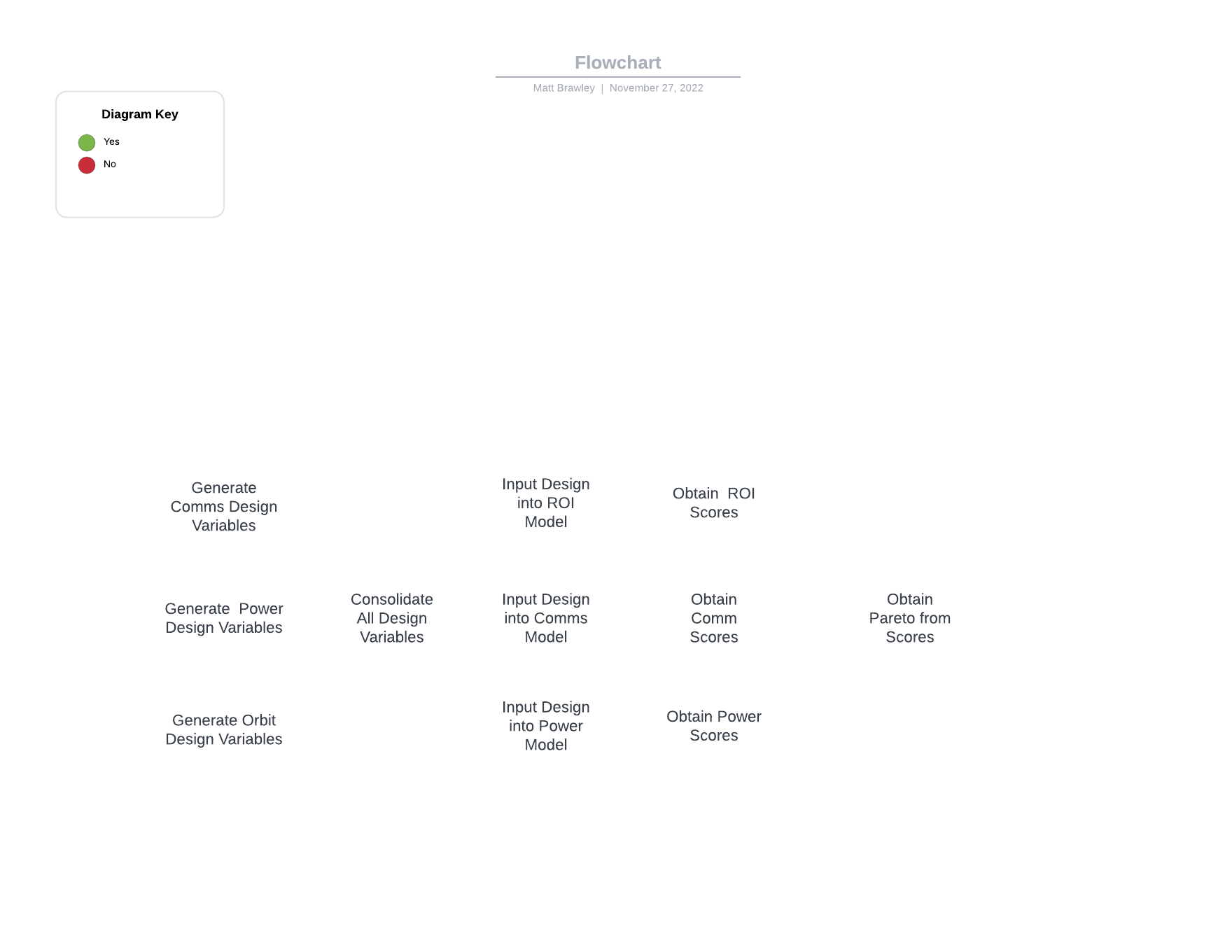 ‹#›
Design Satisfaction
TEAM MODELS &
CONSTRAINTS
‹#›
CONSTELLATION
‹#›
CONSTELLATION CONSTRAINTS
Min altitude of 10 km from lunar surface
Max altitude of 120% of L1
Stability index ≤ 30
‹#›
Design Requirement
[Speaker Notes: Orbits tested are from the JPL Three-Body Periodic Orbit Catalog, for the Earth-Moon System 
Orbits satisfying constraints were saved and passed to MOO 
Also calculates time eclipsed by the Moon, but this is not a constraint]
Distant Retrograde
ORBIT FAMILIES USED
Distant Prograde
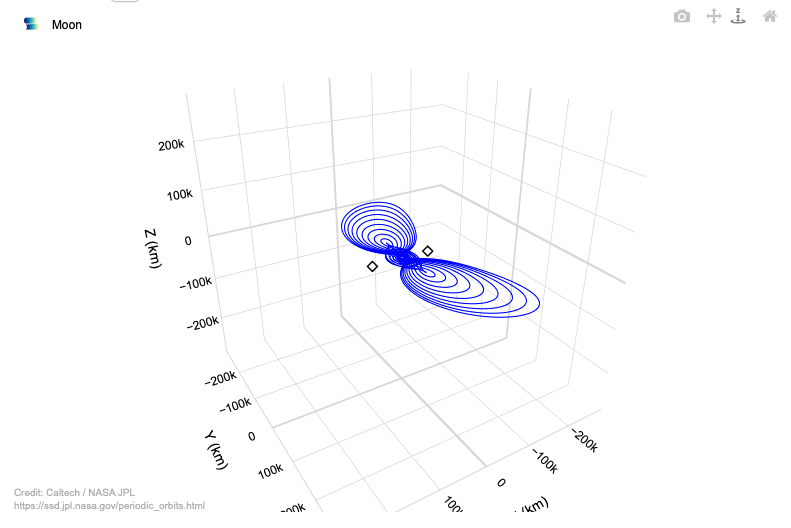 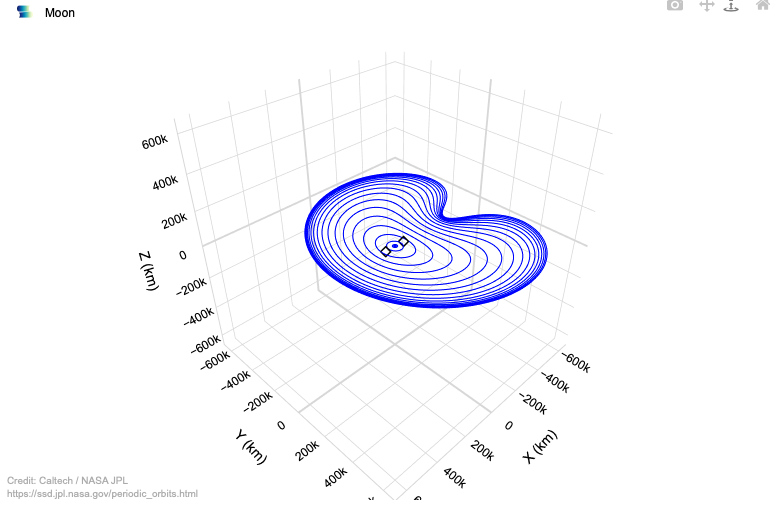 Low Prograde
Butterfly
Halo
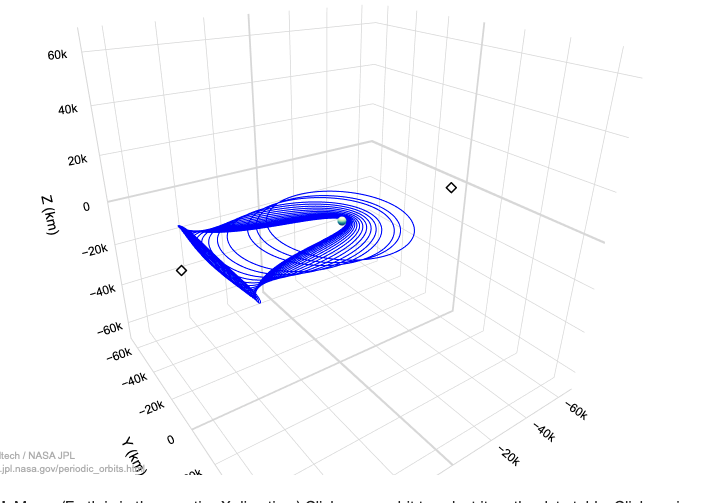 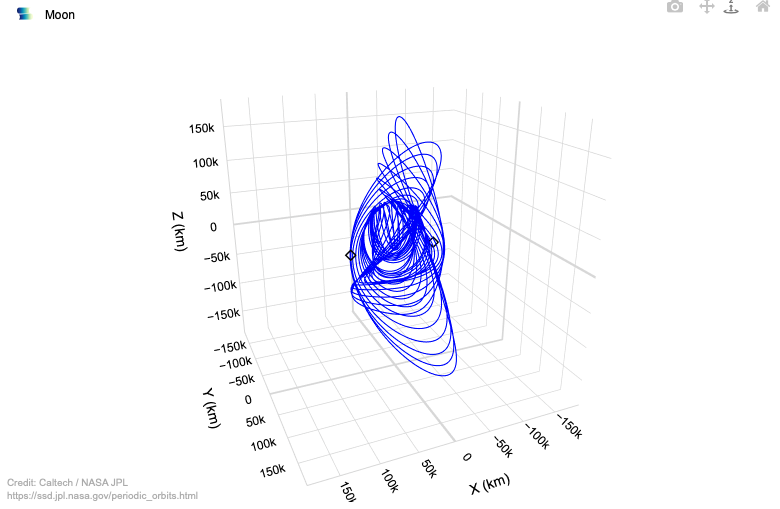 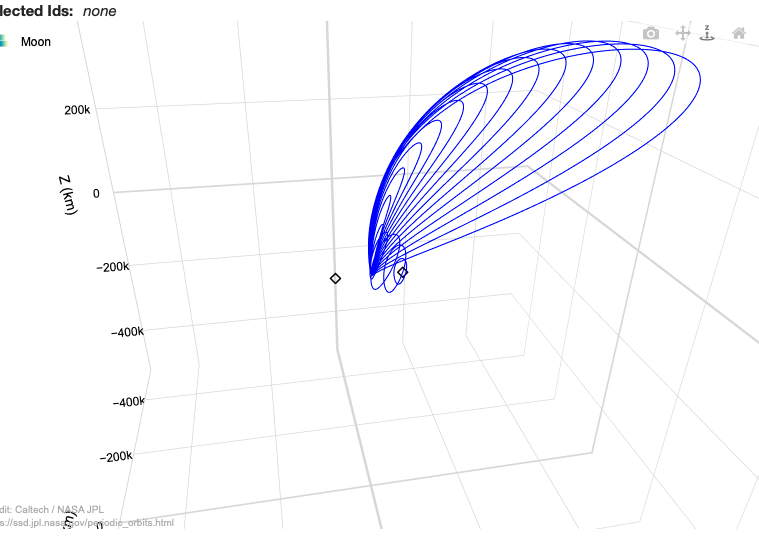 ‹#›
Design Satisfaction
FIGURE OF MERIT MODELS
Coverage
Simulates lunar points with same number of points at each latitude that rotate with time
136 grid points simulated
63% coverage at any time
Field of View
Checks if the point is within view by analyzing angle made by vectors
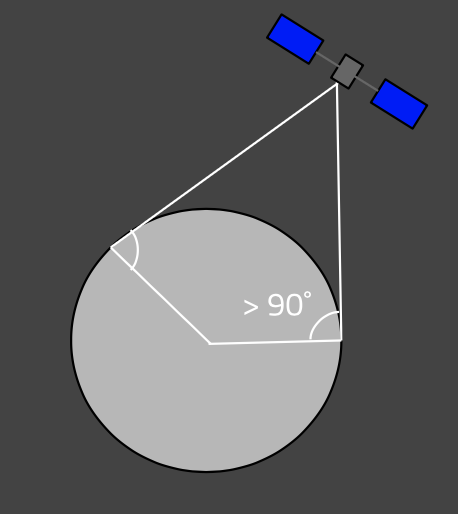 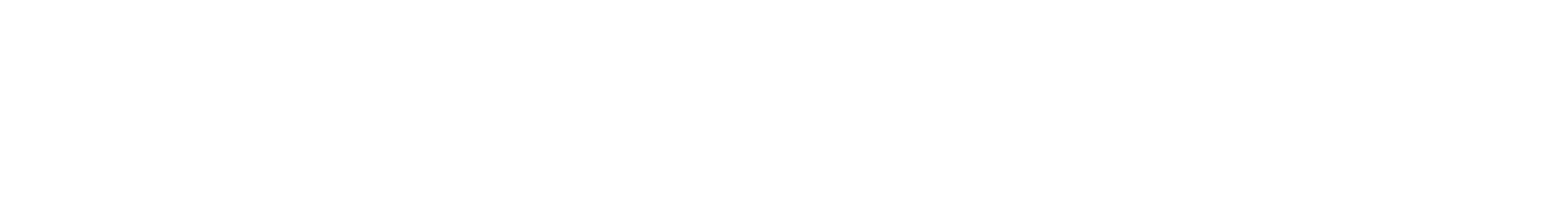 ‹#›
Design Satisfaction
FIGURE OF MERIT SCORING
Percent Coverage Weight = 0.16
Mean Coverage Gap Weight = 0.07
Time Average Gap Weight = 0.22
Mean Response Time Weight = 0.44
Max Coverage Gap Weight = 0.11
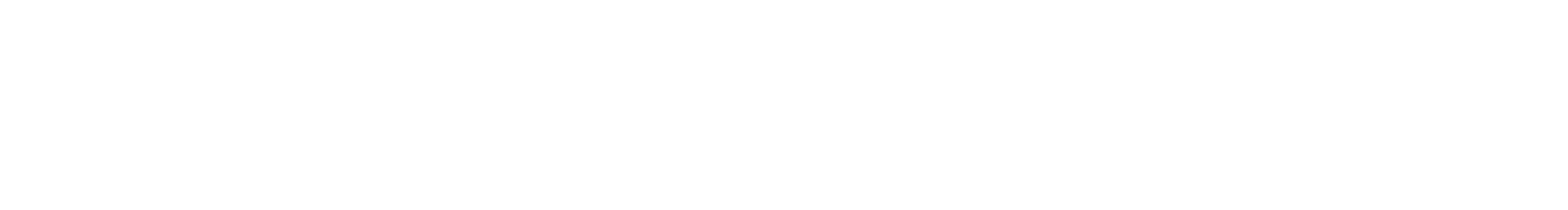 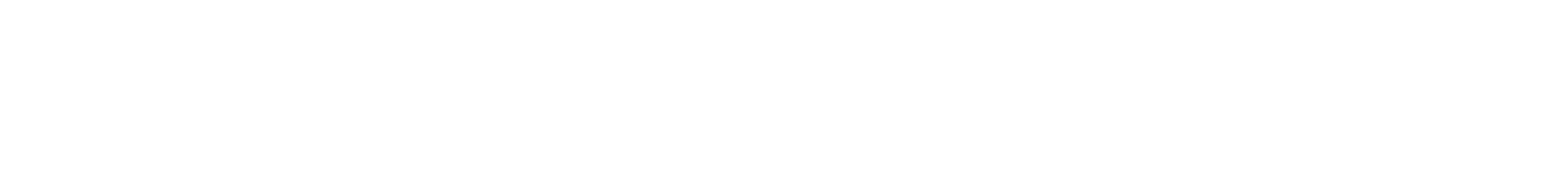 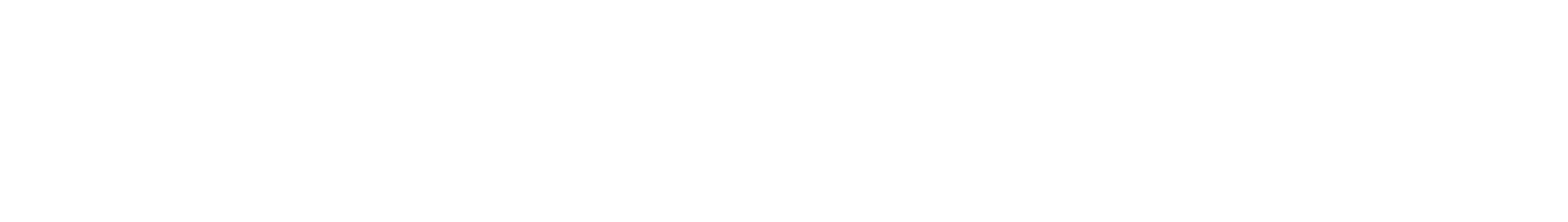 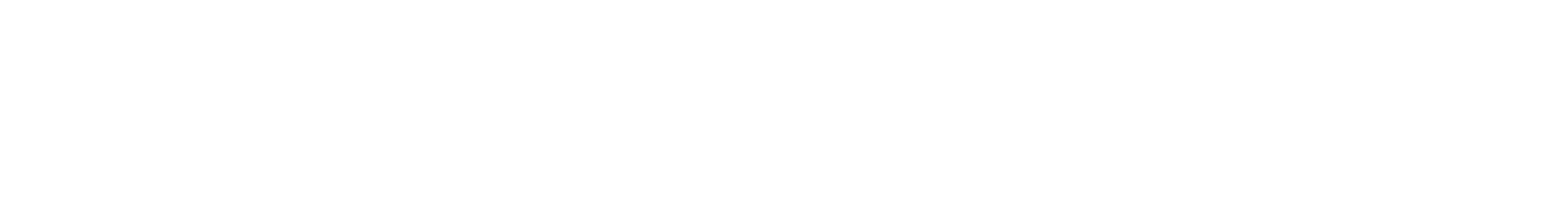 ‹#›
Design Satisfaction
ORBIT MODEL
Propagation of orbits
Calculates distance between satellites and distance between satellite and lunar surface
Calculates if moon is blocking view between using vector projection
Satellite phasing
Runs up to 3 satellites on the same orbit
Runs for synodic period
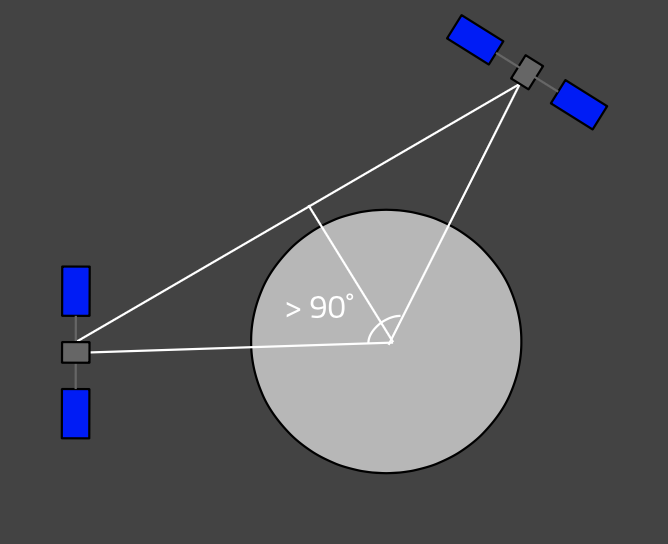 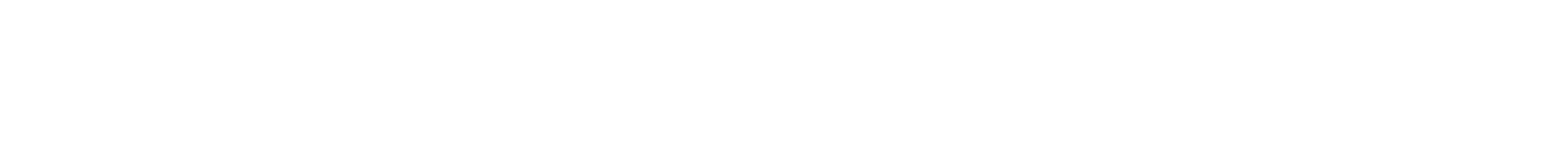 ‹#›
Design Satisfaction
FINAL ORBITS USED
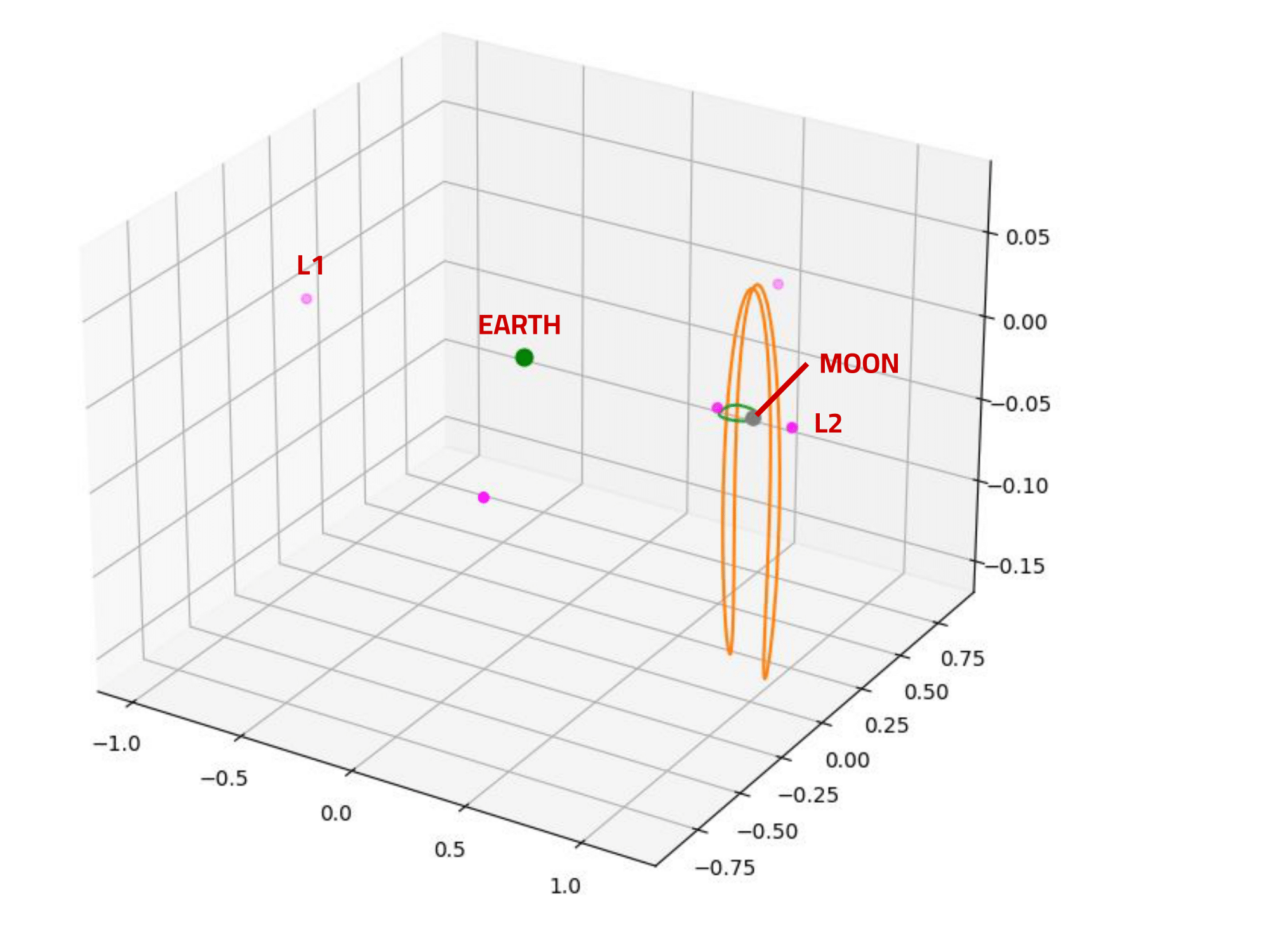 Orbit 1: 
Family: dpo
Satellites: 1
Stability: 1
Period: 0.5 days 
Orbit 2: 
Family: butterfly
Satellites: 1
Stability: 13
Period: 18.75 days
Orbit 3: 
Family: lpo
Satellites: 1
Stability: 1
Period: 8.8 days
‹#›
Design Satisfaction
POWER
‹#›
POWER CONSTRAINTS
Collect  ≥ 30% of solar flux
Transmit to 2 ground stations within Lunar southern hemisphere
Receive  ≥ 15% of power transmitted 
Receive  ≥ 0.5 kWh to ground stations per day
‹#›
Design Requirement
POWER MODELS
Initial Battery & Solar Panel Calculations
Assumptions:
Lithium Ion Batteries 
EOL Constant = 0.85
Laser Depth of Discharge = 0.40
Comm Constant Power Requirement = 100 W
Battery Usage Bounds = 0.30
Survival Usage = 0.05
100% Battery Redundancy
Solar Panel Efficiency = 32%
No power storage losses
Solar panels must be able to charge the battery once every orbit period, accounting for eclipse time.

System can fully operate in end of life conditions of the batteries and solar panels.
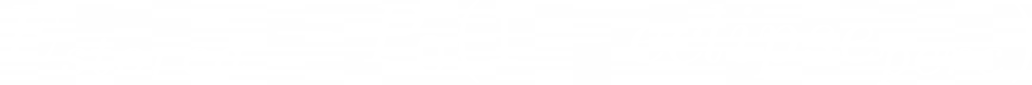 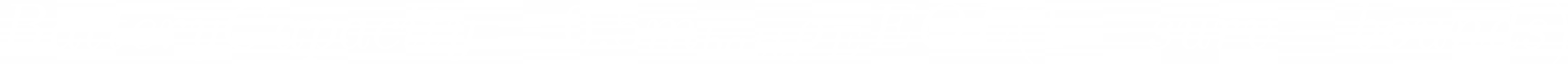 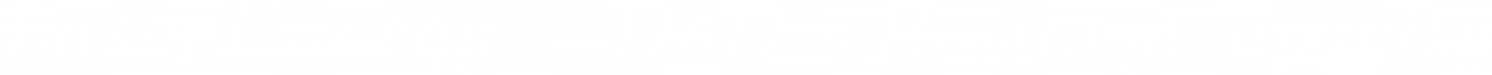 ‹#›
Design Satisfaction
[Speaker Notes: Most important/weakest assumptions are:
Depth of Discharge: Refer to backup slides for source but essentially this was decided by inspection because it balances a valuable amount of discharge as well as an optimal number of battery cycles
Comms power required is constant
100% battery redundancy - this is a large factor in our models but this design choice is extremely necessary]
LASER & POINTING MODEL
Define Beam from Orbit Values:
Assumptions:
Ideal gaussian beam 
Ideal divergent lens 
Jitter & aberrations negligible
Constant heat loss of 55% intake wattage
Warm up / cool down time and power fluctuations negligible
Pointing system capable and accurate
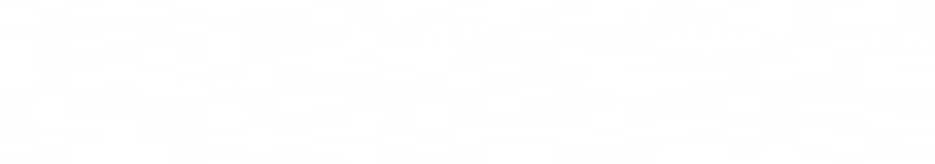 Surface Beam Radius at Current Distance:
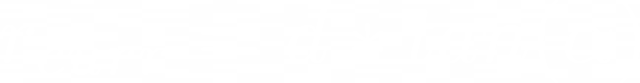 Define Change in Shell Radii:
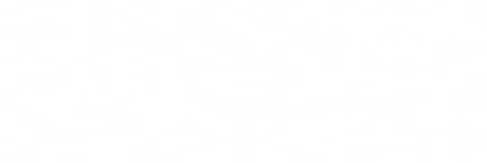 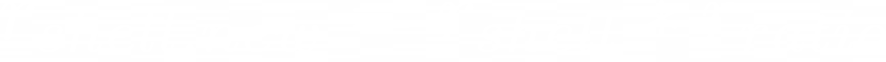 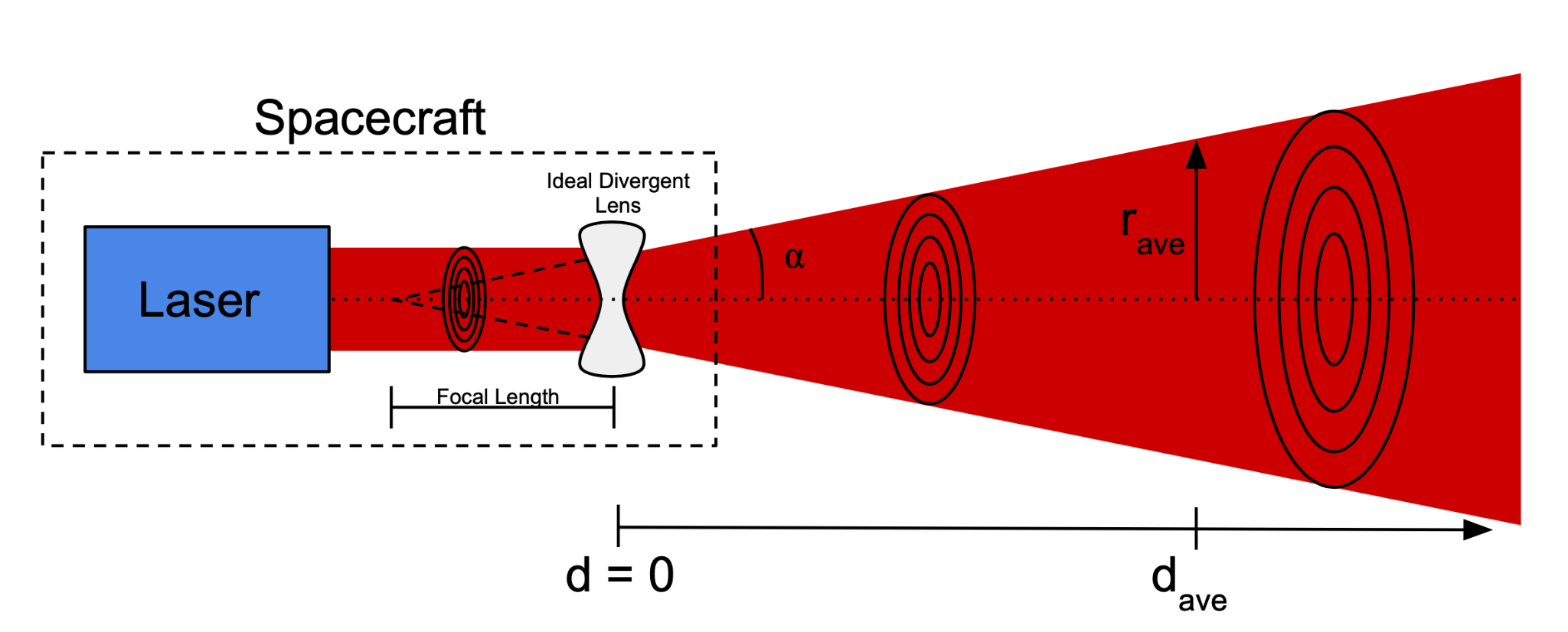 Average distance and apparent size of receiver over transmission time define the shape of the beam.


Total power within each shell remains constant as shells change size with distance.
‹#›
Verification
RECEIVER MODEL
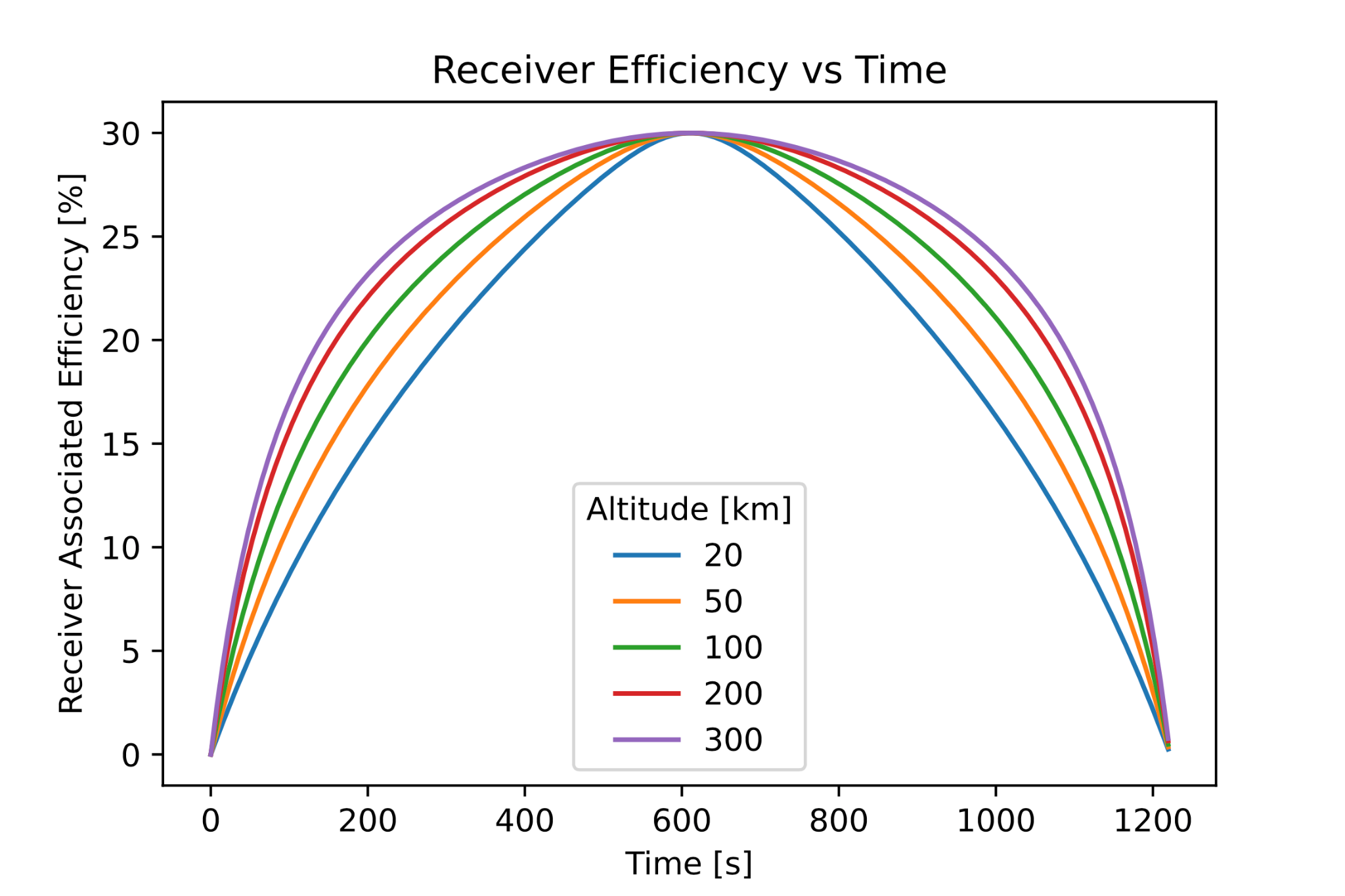 Incident Angle Modifier:




Cutoff Angle: 




Receiver Efficiency:
Assumptions:
Efficiency dependent only on incident angle before maximum intensity reached
Efficiency independent of intensity, unless maximum intensity is reached
Maximum intensity caps power received
Intensity above maximum does not damage receiver
Receiver still works above maximum intensity, just limits power received
Thermal Efficiency losses are negligible

Assumed Values:
Zero Loss Efficiency:  ZLE = 0.30
Reflectivity Constant:  b_0 = 0.1 (~1 glass pane)
Intensity Cutoff: 621 kW/m^2 (450 suns)
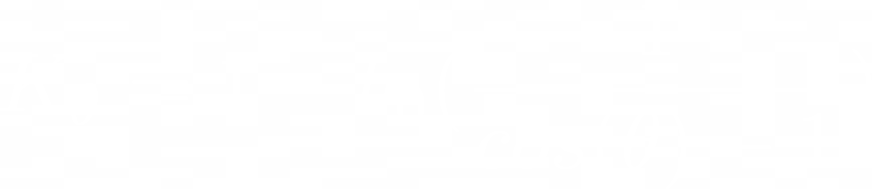 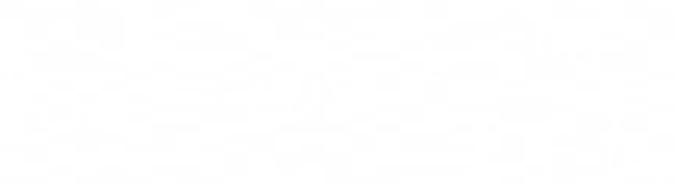 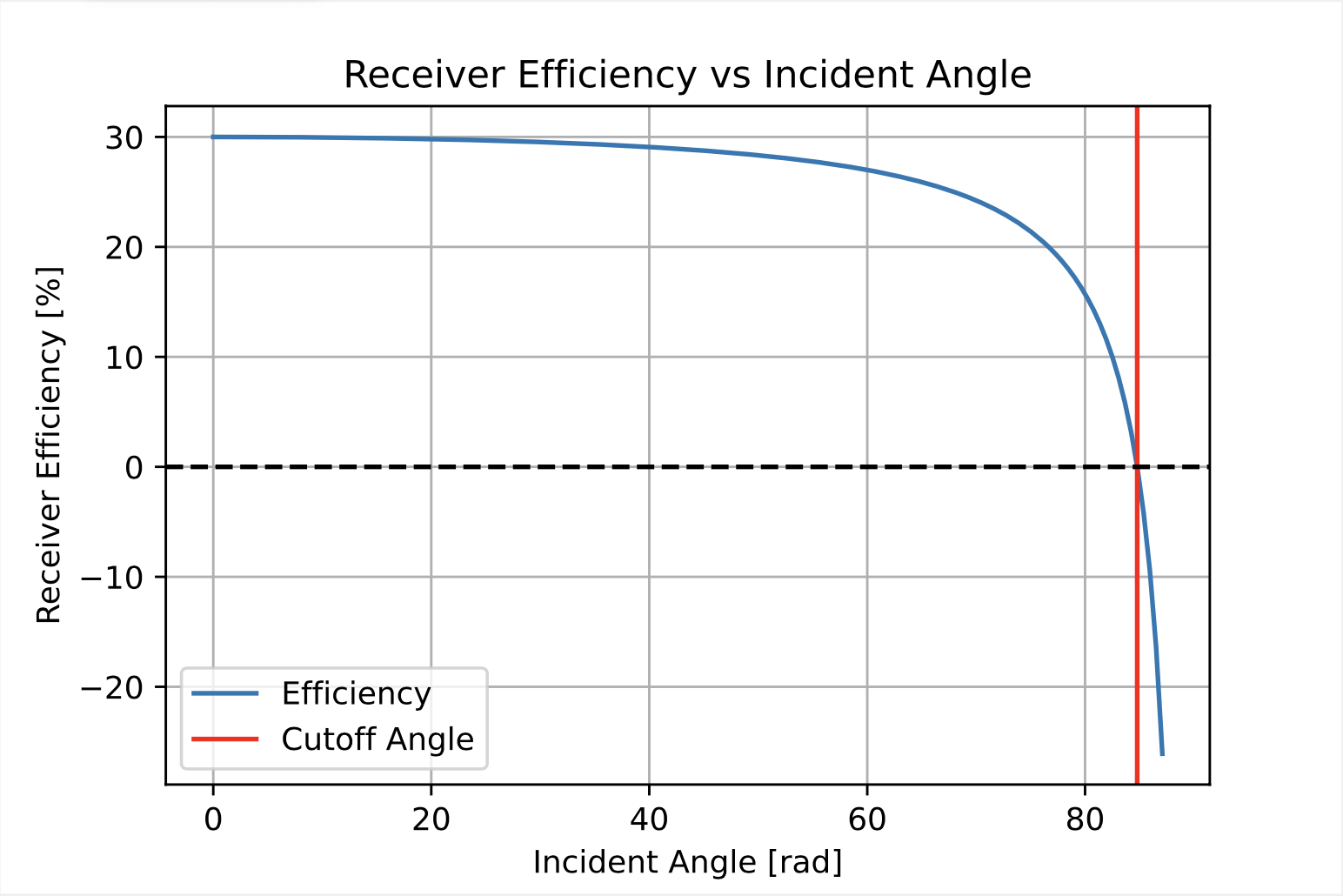 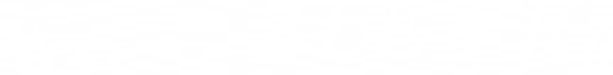 ‹#›
Verification
POWER TRANSMISSION MODEL
Assumptions:
Laser & Receiver Assumptions
Circular orbit path
3-body Accurate closest approach altitude 
3-body Accurate Orbital Velocity
No view limiting geography
Direct ground station passover
For each shell n…
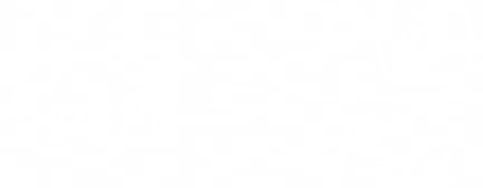 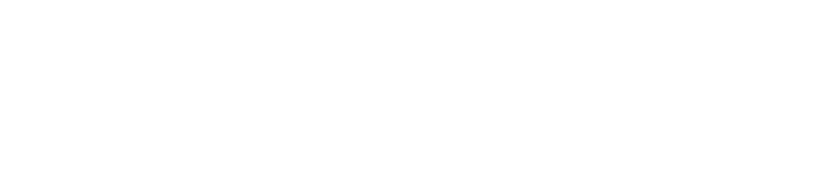 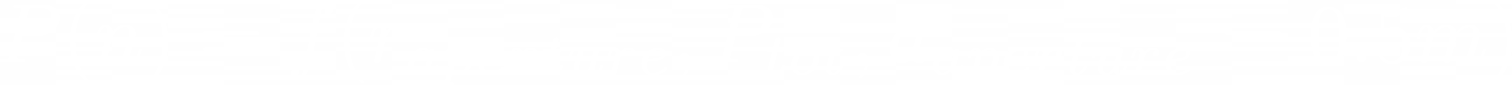 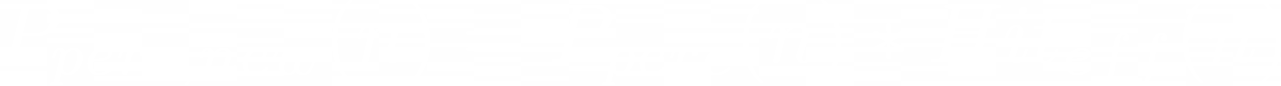 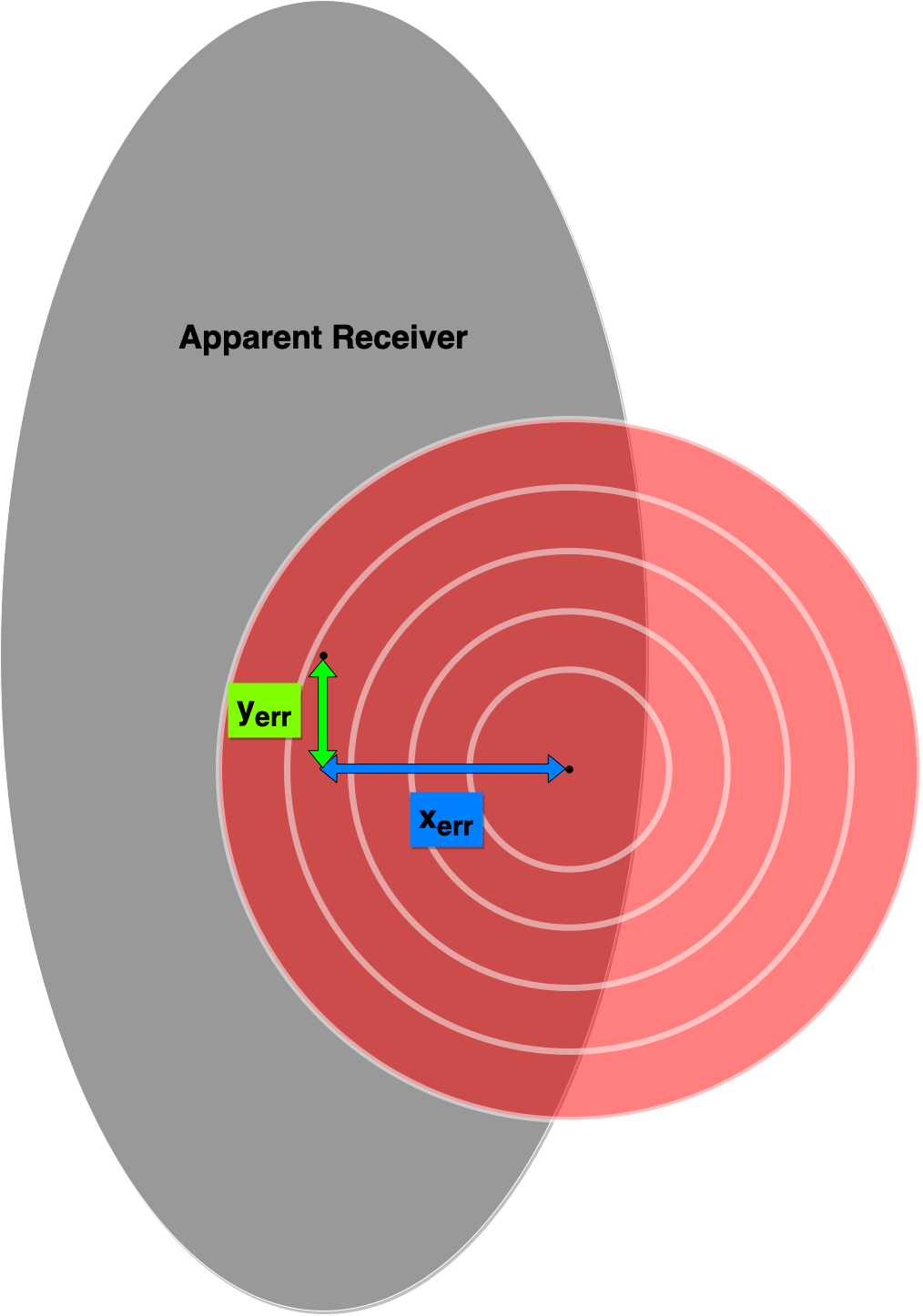 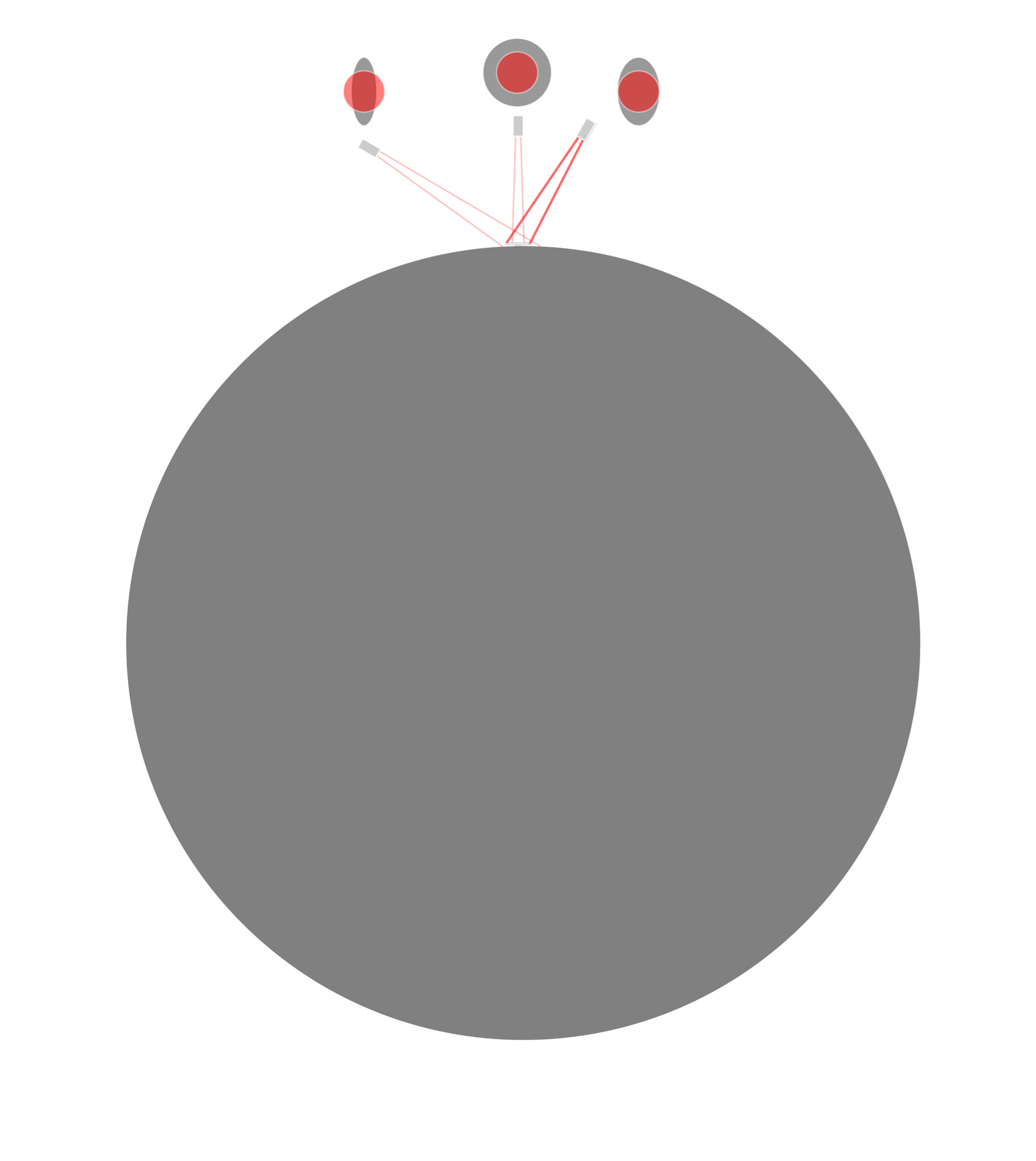 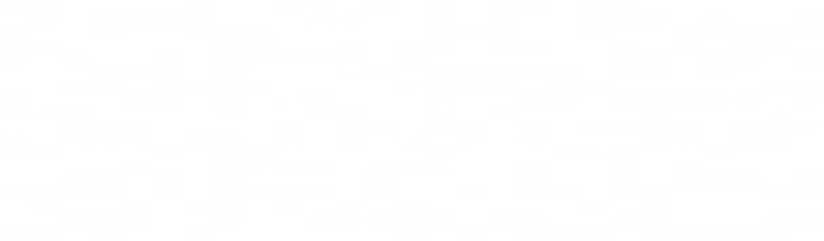 ‹#›
Verification
POWER MODEL FBD
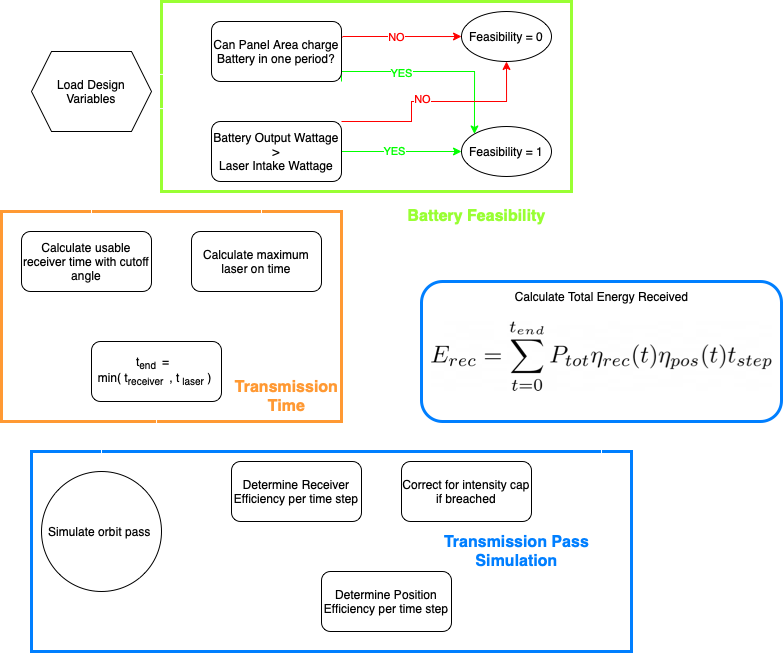 ‹#›
Design Satisfaction
POSITION ERROR EFFECTS
Efficiency:
Energy:
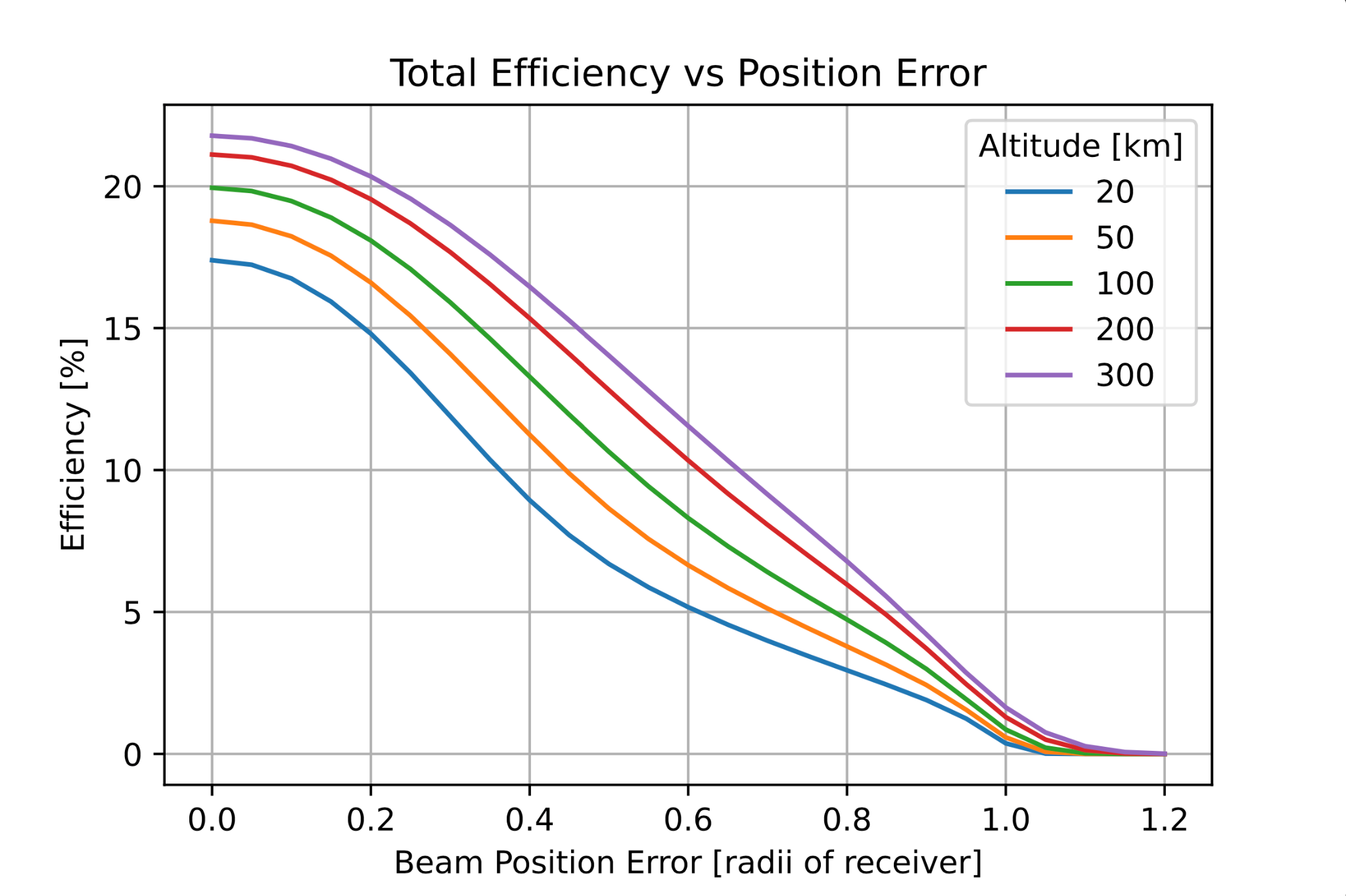 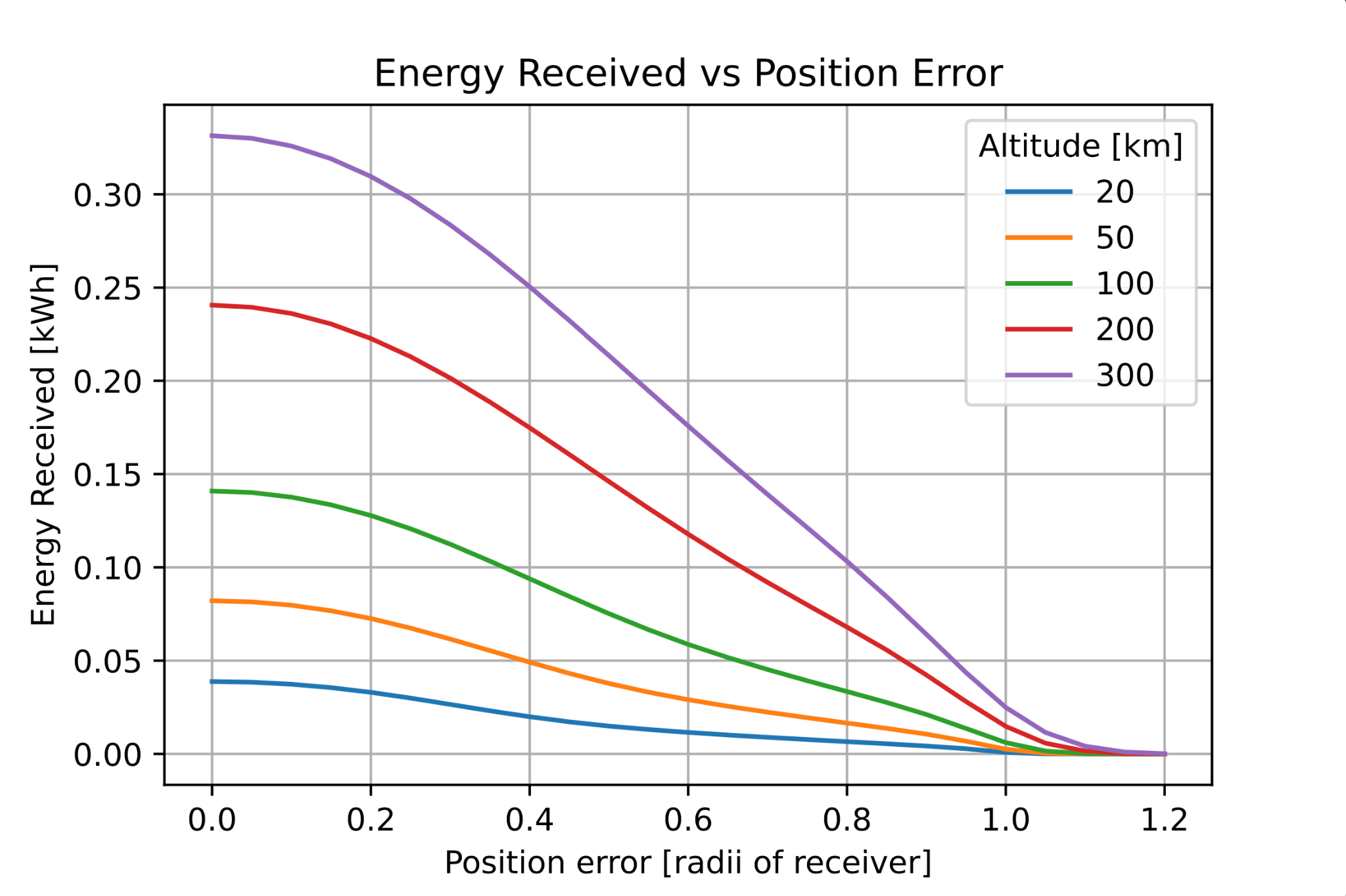 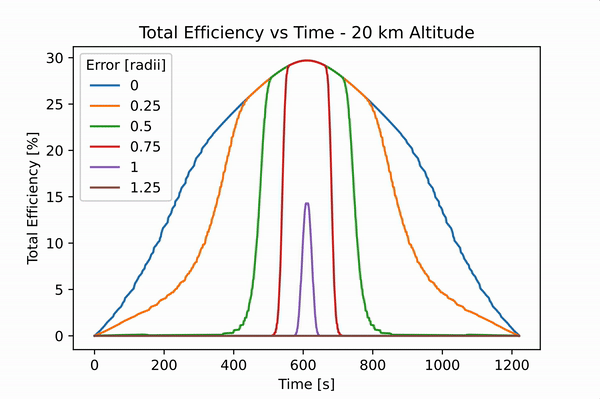 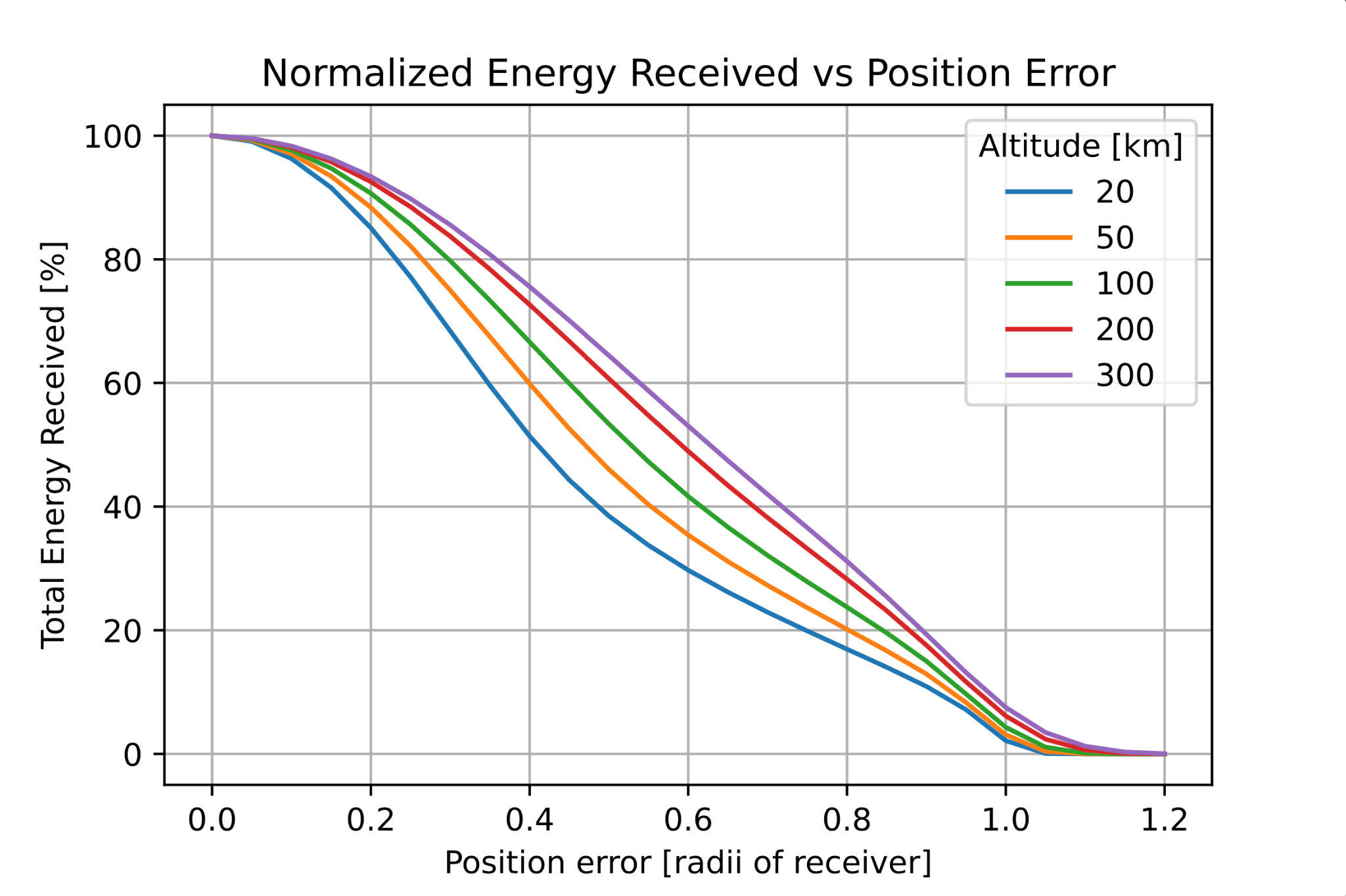 ‹#›
Design Satisfaction
COMMUNICATIONS
‹#›
COMMS CONSTRAINTS
Signal
SNR   ≥ 10 dB
C/No ≥  75 dB
BER   ≤ 10-5
Data Amount
Min 600 Mb / 24hrs transmission in Mission Area
Signal to Noise Ratio
Carrier to Noise Ratio
Bit Error Rate
Lunar Uplink & Downlink
Link Speed
Uplink ≥ 3 Mbps
Downlink ≥ 20 Mbps
Crosslink ≥ 20 Mbps
Earth = stable link
‹#›
Design Requirement
[Speaker Notes: Discuss constraints we placed on
-link budget
-data transmitted
-transmitters we can use must be backed by real world transmitter]
COMMS MODELS & ASSUMPTIONS
‹#›
Verification
[Speaker Notes: Assumptions we made on:
-efficiency
-Receiver noise
-BER
-Design margin
-Cable loss
-atmo attenuation]
COMPLETE COMMS MODEL OVERVIEW
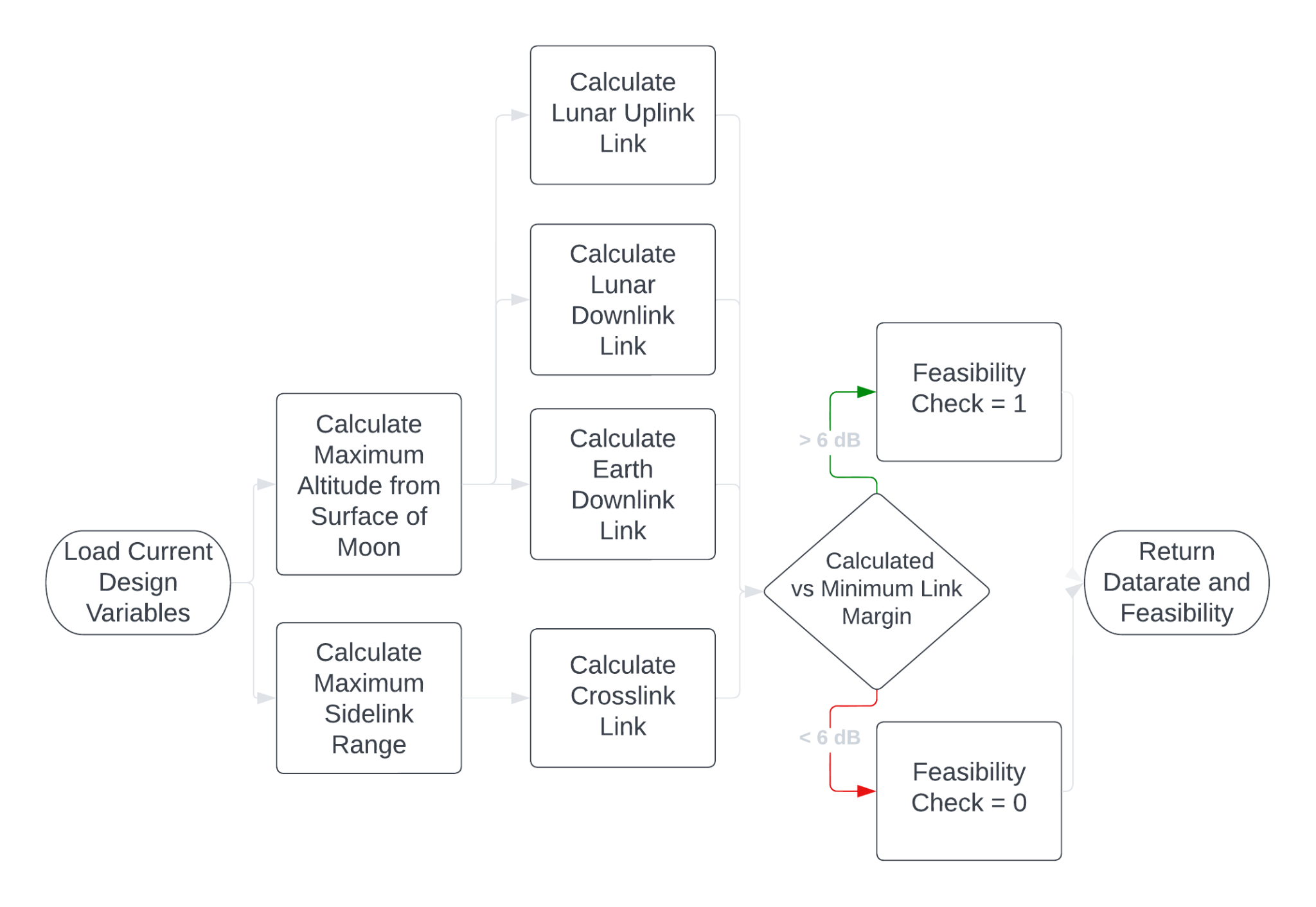 ‹#›
Verification
Link Budget
Outputs
Inputs
Uplink
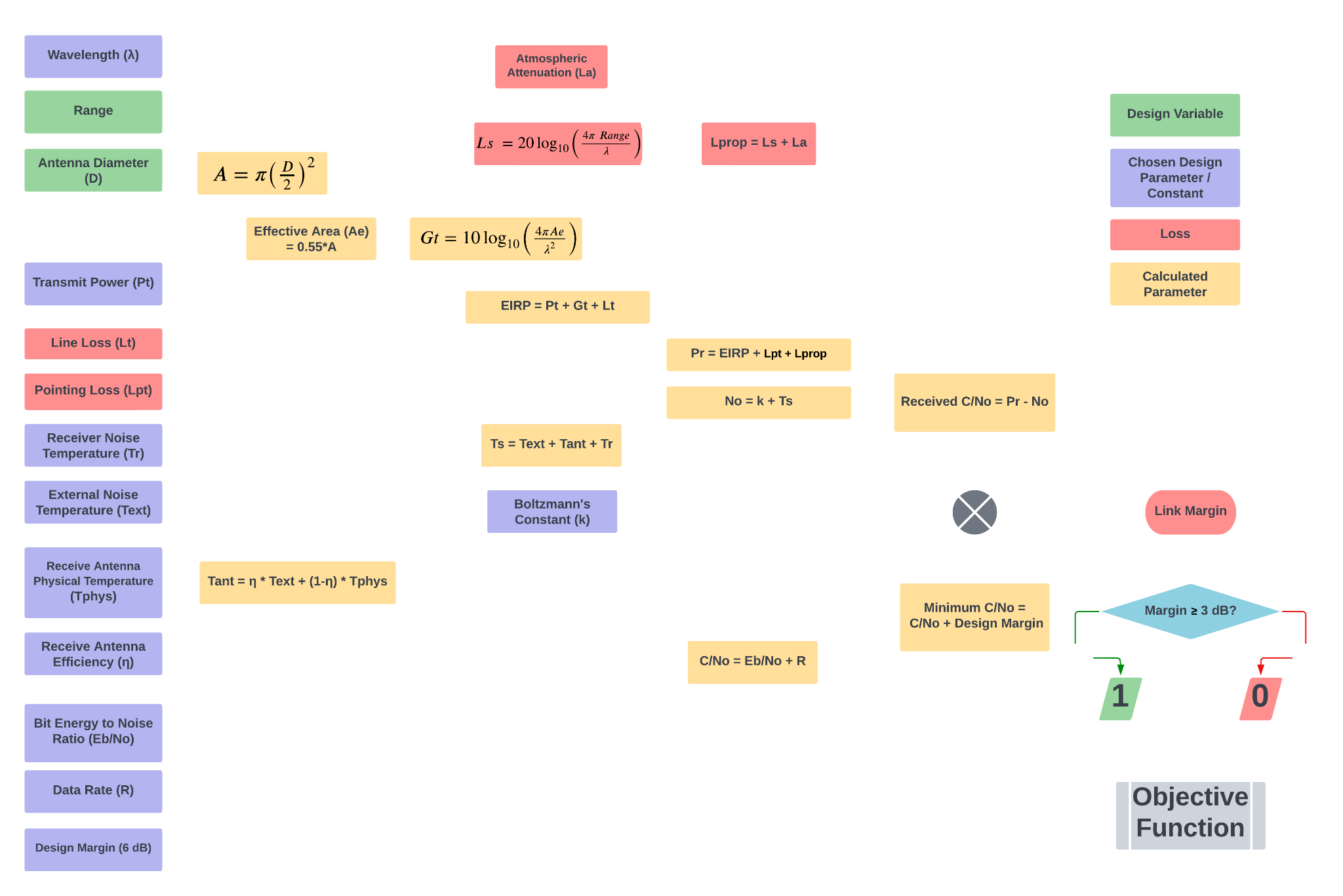 Range
Margin
FOM
Downlink
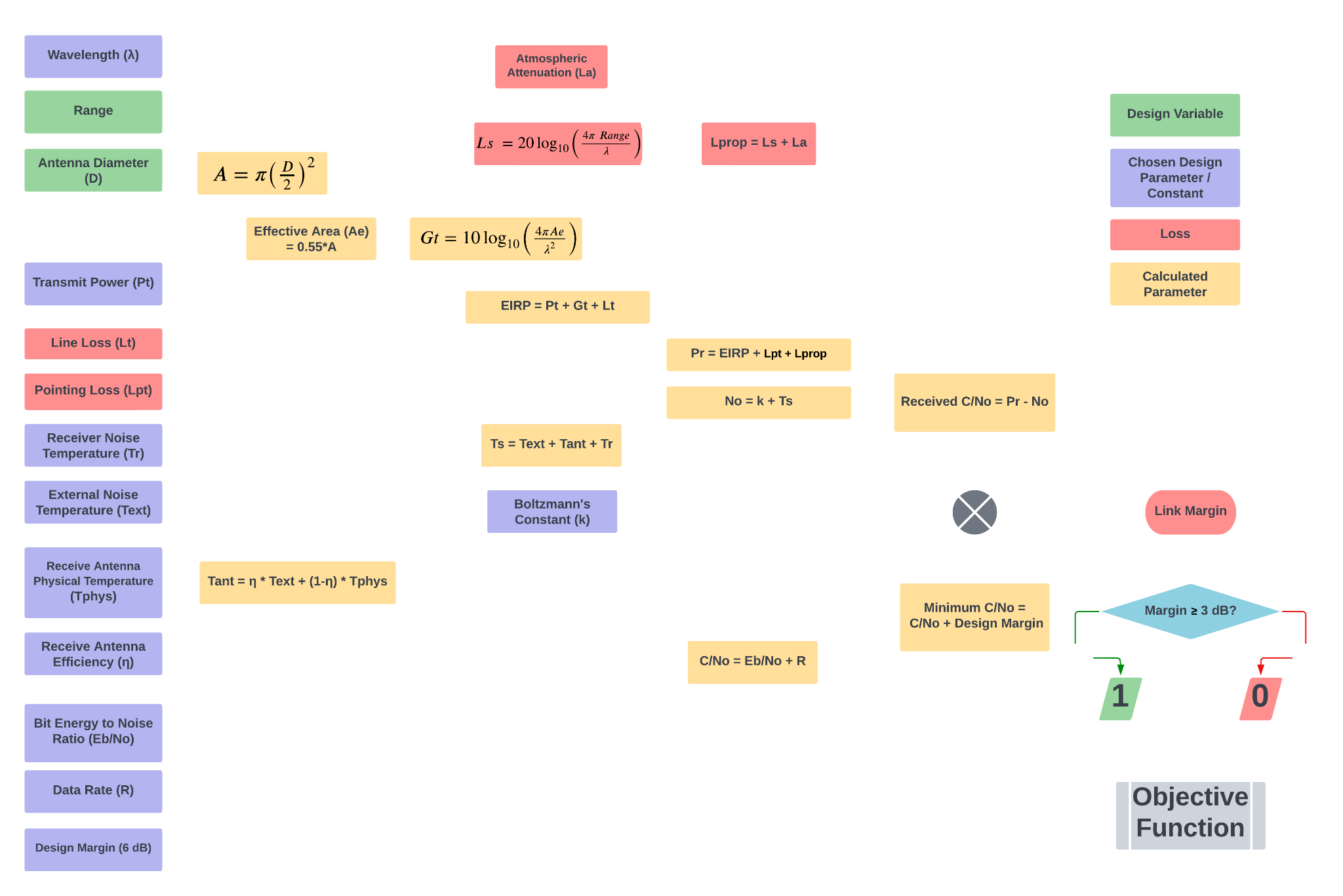 Antenna Diameter
Feasibility0 or 1
Data Transmission
Crosslink
Data Amount
Data Rate
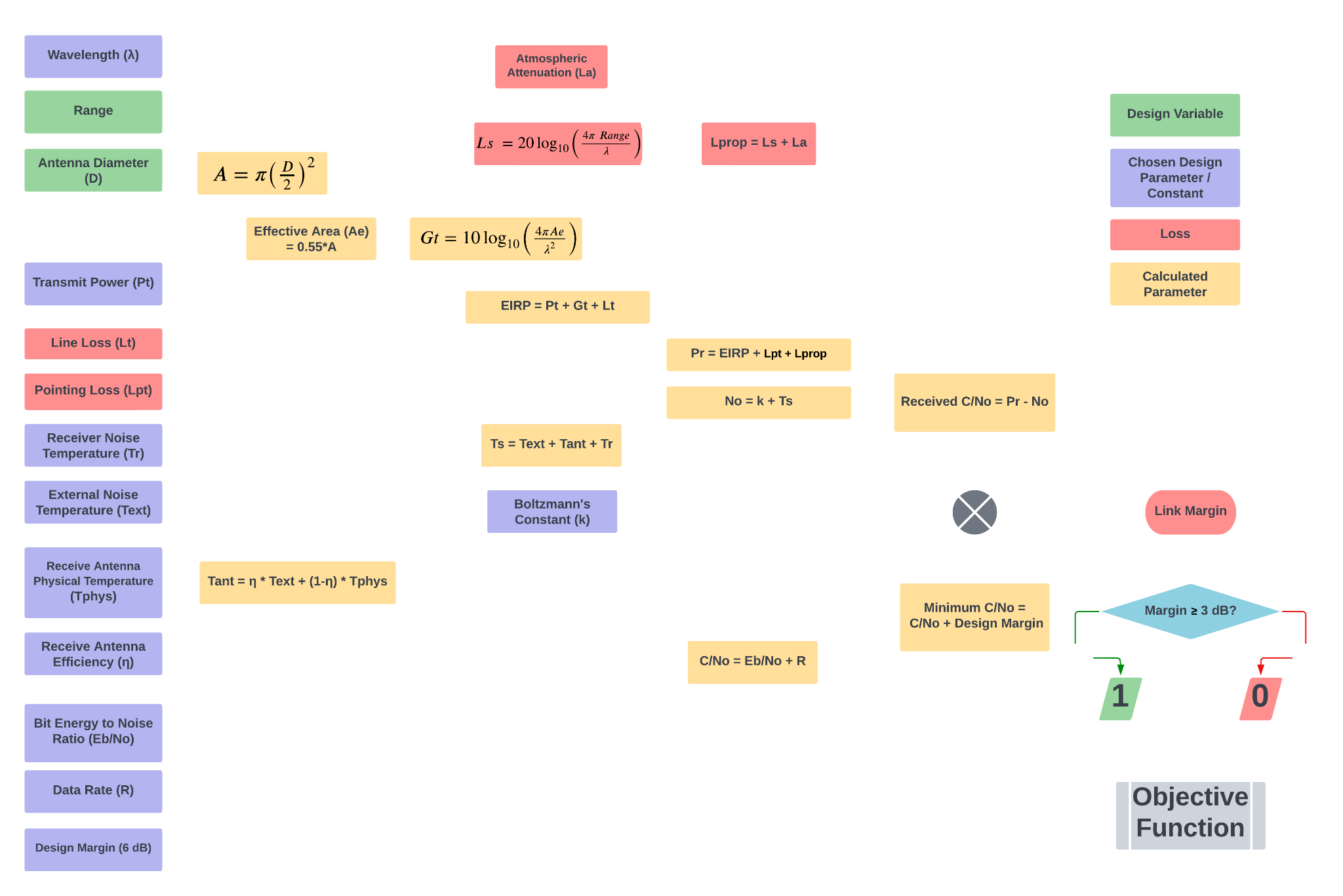 Earth Downlink
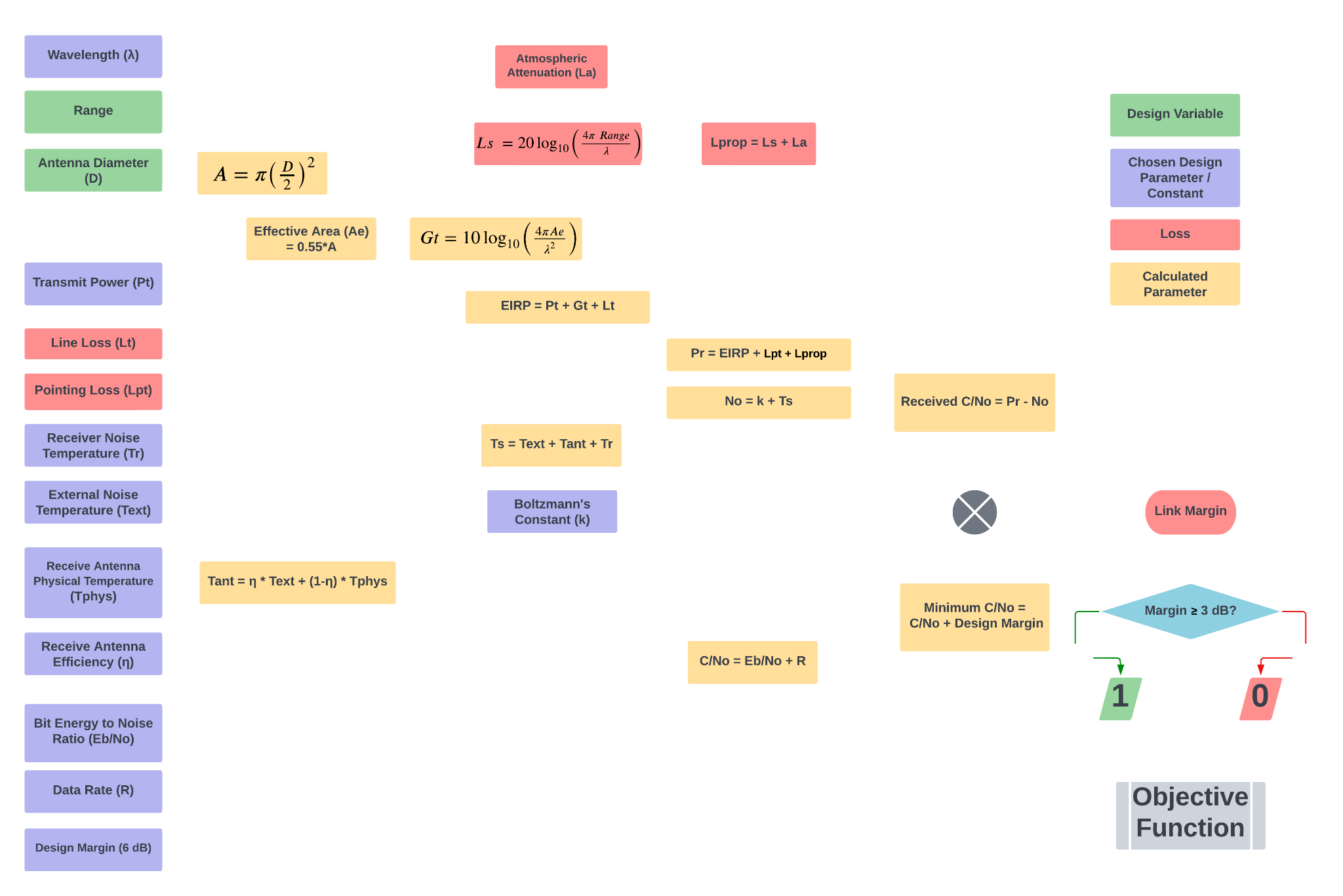 ‹#›
Verification
[Speaker Notes: -Insert after MOO determines parameters
Highlight importance of 6db margin

-Clearly establish that the design will work

-The link budget helps us satisfy requirements for the link margin, SNR, and determines the data rate. The data rate then goes into our total data transmitted model to satisfy that requirement]
RETURN ON INVESTMENT
‹#›
ROI CONSTRAINTS
Weight per satellite & lunar ground station (total less than 3200 kg)
Cash break-even ≤ 3 years
Book break-even ≤ 10 years
Stability index < 30 to minimize maintenance burns
‹#›
Design Requirement
ROI MODEL
Assumptions:
Satellite lifespan of 10 years (15 years on average)
take on 1/10th of launch cost every year
No maintenance costs
Up to the maximum possible revenue can be calculated
‹#›
Verification
ROI CUSTOMER PREDICTION MODEL
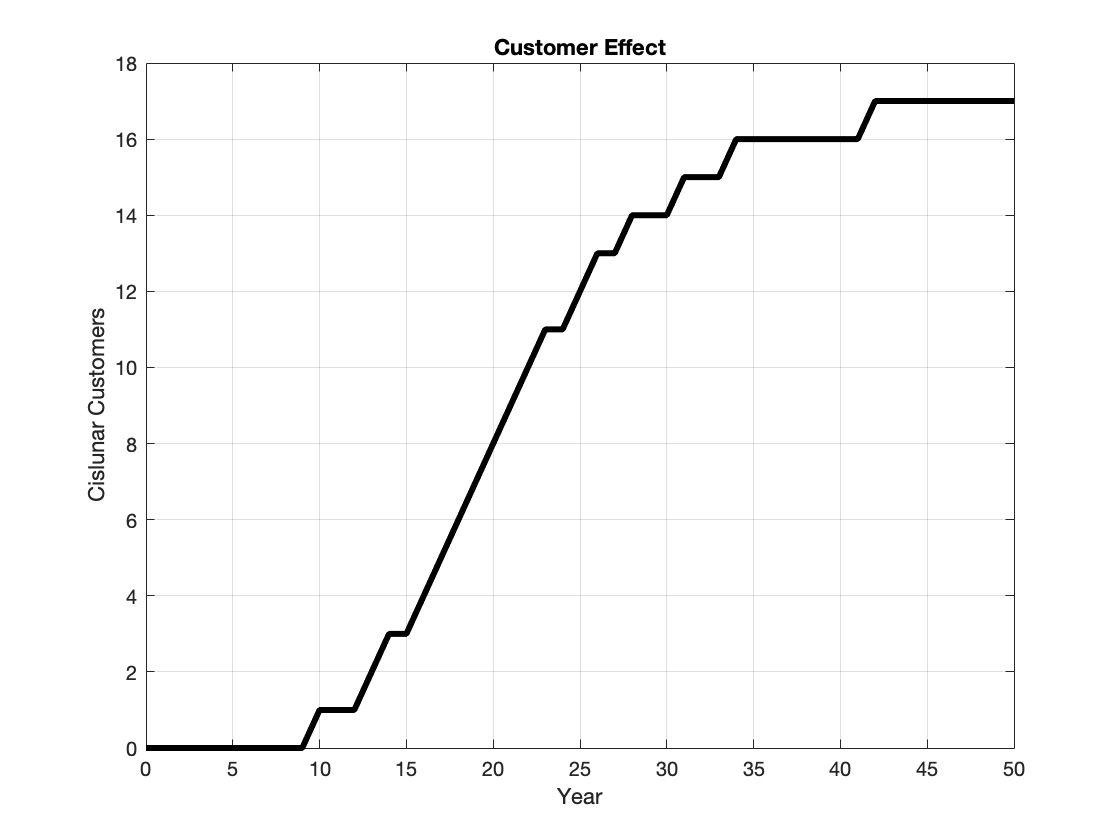 ‹#›
Verification
[Speaker Notes: Add where this model came from]
RISK
Identification and Management
VERIFICATION & VALIDATION
Hardware Demo Requirements and Safety Risks
‹#›
[Speaker Notes: ROI risk matrix excluded - need valid reason]
Very High Severity
POWER SUBSYSTEM RISK MATRIX
Very Low Severity
Low Severity
Medium Severity
High Severity
Laser Receiver Overheating
Battery Degradation
Solar Panel Degradation
Very Low Probability
Comms Electromagnetic Interference
Pointing System Inaccuracy
Non-Ideal Gaussian Laser
‹#›
Risk
Low Probability
Medium Probability
High Probability
Very High Probability
[Speaker Notes: Assumptions/modeling outputs/critical project elements
—---------—----------—----------—----------—-------------------
Base system failure, system flaw, & base system damage on System of systems
Jitter & Aberrations
Overheating (component damage)
Pointing system inaccuracy
Receiver incident angle efficiencies
Solar panel degradation
Receiver degradation
Battery degradation]
Very High Severity
COMMS SUBSYSTEM RISK MATRIX
Very Low Severity
Low Severity
Medium Severity
High Severity
Error-Correction Coding
Infrequent Earth line of sight
Earth uplink does not close
Crosslink Blackout
Very Low Probability
Inaccurate Antenna Pointing
Severe Rain Attenuation
Power Electromagnetic Interference
Lunar Uplink Antenna too large for personal use
‹#›
Risk
Low Probability
Medium Probability
High Probability
Very High Probability
[Speaker Notes: Here is our comms risk matrix. We based this matrix off of the uncertainty in the assumptions we made and the likelihood of a failure event to occur.

We found that the most probably event to occur is that the lunar uplink antenna is too heavy. However, there are ways to mitigate this risk through design, such as having a rover to carry the uplink antenna. Therefore this is a low impact risk

The most severe impact and highest probability is inaccurate antenna pointing. In our high level design we did not fully model antenna pointing so it is a unknown in our design: we assumed the antenna could transmit via line of sight. Furthermore, inaccurate antenna pointing will prevent communications so it has a severe impact on our mission success.]
VERIFICATION AND VALIDATION OVERVIEW
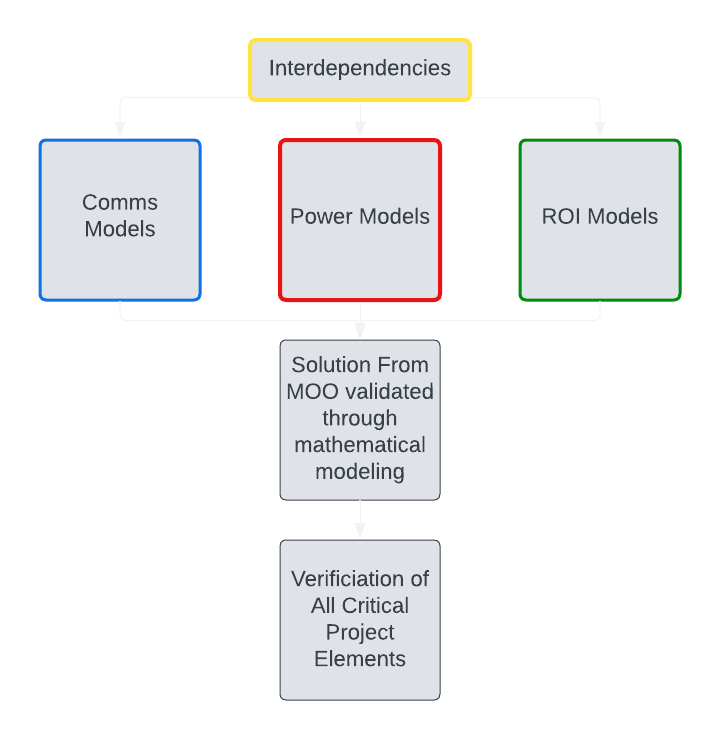 Multi Objective Optimization verifies 
Optimal constellation
Level 1 Power, Comms and ROI
‹#›
Verification
LEVEL 1 VERIFICATION THROUGH MOO MODELS
All models verify feasibility:
Power Model: verify that the design fits functional requirements for:
Power transmission
Power storage
Power received
Communication Model: 
Data transmission time
Coverage
ROI:
Break Even
‹#›
Verification
VERIFICATION THROUGH MOO CONSTRAINTS
Communication Models
Set BER, SNR as constants to meet Data quality requirements
Derived constraints ensure a high enough data speed is possible
Power Models
Efficiency requirement is met
ROI Model
Supply, Demand, and Pricing determined through current market standard pricing
MOO constraints help ensure Satellite Integrity is met
‹#›
Verification
Very High Severity
POWER SUBSYSTEM RISK MATRIX
Very Low Severity
Low Severity
Medium Severity
High Severity
Laser Receiver Overheating
Battery Degradation
Solar Panel Degradation
Very Low Probability
Comms Electromagnetic Interference
Pointing System Inaccuracy
Non-Ideal Gaussian Laser
‹#›
Risk
Low Probability
Medium Probability
High Probability
Very High Probability
[Speaker Notes: Assumptions/modeling outputs/critical project elements
—---------—----------—----------—----------—-------------------
Base system failure, system flaw, & base system damage on System of systems
Jitter & Aberrations
Overheating (component damage)
Pointing system inaccuracy
Receiver incident angle efficiencies
Solar panel degradation
Receiver degradation
Battery degradation]
Very High Severity
POWER SUBSYSTEM RISK MITIGATION MATRIX
Very Low Severity
Low Severity
Medium Severity
High Severity
Laser Receiver Overheating
Solar Panel/Battery Degradation
Very Low Probability
Comms Electromagnetic Interference
Pointing System Inaccuracy
Non-Ideal Gaussian Laser
‹#›
Risk
Low Probability
Medium Probability
High Probability
Very High Probability
[Speaker Notes: Assumptions/modeling outputs/critical project elements
—---------—----------—----------—----------—-------------------
Base system failure, system flaw, & base system damage on System of systems
Jitter & Aberrations
Overheating (component damage)
Pointing system inaccuracy
Receiver incident angle efficiencies
Solar panel degradation
Receiver degradation
Battery degradation]
Very High Severity
COMMS SUBSYSTEM RISK MATRIX
Very Low Severity
Low Severity
Medium Severity
High Severity
Error-Correction Coding
Infrequent Earth line of sight
Earth uplink does not close
Crosslink Blackout
Very Low Probability
Inaccurate Antenna Pointing
Severe Rain Attenuation
Power Electromagnetic Interference
Lunar Uplink Antenna too large for personal use
‹#›
Risk
Low Probability
Medium Probability
High Probability
Very High Probability
[Speaker Notes: Here is our comms risk matrix. We based this matrix off of the uncertainty in the assumptions we made and the likelihood of a failure event to occur.

We found that the most probably event to occur is that the lunar uplink antenna is too heavy. However, there are ways to mitigate this risk through design, such as having a rover to carry the uplink antenna. Therefore this is a low impact risk

The most severe impact and highest probability is inaccurate antenna pointing. In our high level design we did not fully model antenna pointing so it is a unknown in our design: we assumed the antenna could transmit via line of sight. Furthermore, inaccurate antenna pointing will prevent communications so it has a severe impact on our mission success.]
Very High Severity
COMMS SUBSYSTEM RISK MITIGATION MATRIX
Very Low Severity
Low Severity
Medium Severity
High Severity
Error-Correction Coding
Infrequent Earth line of sight
Earth uplink does not close
Crosslink Blackout
Severe Rain Attenuation
Very Low Probability
Inaccurate Antenna Pointing
Power Electromagnetic Interference
Lunar Uplink Antenna too large for personal use
‹#›
CPE & Risk
Low Probability
Medium Probability
High Probability
Very High Probability
[Speaker Notes: Here is our comms risk matrix. We based this matrix off of the uncertainty in the assumptions we made and the likelihood of a failure event to occur.

We found that the most probably event to occur is that the lunar uplink antenna is too heavy. However, there are ways to mitigate this risk through design, such as having a rover to carry the uplink antenna. Therefore this is a low impact risk

The most severe impact and highest probability is inaccurate antenna pointing. In our high level design we did not fully model antenna pointing so it is a unknown in our design: we assumed the antenna could transmit via line of sight. Furthermore, inaccurate antenna pointing will prevent communications so it has a severe impact on our mission success.]
VALIDATION: HARDWARE DEMO
Receiver Maxed-out case
Optimal Efficiency Case
Slightly Suboptimal Angle
Very Suboptimal Angle
Verification
[Speaker Notes: All of our validation exists through our hardware demo]
HARDWARE DEMO - SELECTION
Mitigate risk through testing instead of modeling



Hands-on experience with Electrical, Mechanical, and Software building and Integration

Accomplished within one semester
Risk: Power modeling assumes same power received when being overloaded
Risk: Power modeling assumes a cylindrical beam, a higher fidelity model is needed

Electrical: Use power received to power LED’s
Mechanical: Build a mount for receiver to accurately test various receiver angles
Software: Design a software that allocates power based on the amount received

Off-the-shelf hardware components include Laser, Receiver, Microcontroller, and LEDs
‹#›
Verification
LEVEL 2 REQUIREMENTS
Verification Methods: 
Inspection (I)
Analysis (A)
Test (T)
Demonstration (D)
‹#›
Verification
[Speaker Notes: What is the difference between Level 1 and Level 2 Requirements?
For EE400D we have consolidate the typical 5 requirement levels: Program, Project, System (included Allocated), Subsystem, and Design, into only two: Program/Project and System/Subsystem. For this course therefore you can differentiate between the two levels by asking yourself the following question. Does the requirement imply a solution, if it does it is at level 2, otherwise it is level 1. 
S2:	If symposium demonstration includes hardware demo, laser-receiver system should be cased with opaque material

L1:	Laser should be selected between Diode Pumped Solid State (DPSS) and Direct Diode based on efficiency/viability at chosen wavelength

L2:	Primitive modeling should occur to model power losses throughout the system to determine minimum laser power

R1:	This test should validate our assumption that the receiver can withstand too much flux with minimum damage and constant power received

R2:	This test and demonstration should validate our power transmission models by showing that predicted losses do occur as predicted

D1:	This ought to demonstrate to a layperson that not only is wireless power transmission possible in theory, but that it can work at least at a small scale]
TEST SETUP AND FACILITIES
Test 1
Ensure that receiver can measure power received
Use setup to measure maximum flux cutoff
Both may be completed by gradually increasing the laser wattage and measuring the wattage received as the dependent variable
Test 2
Ensure that this power can be used to power a microcontroller and LED setup
Use setup to measure wattage as a function of incident angle
Data collection may be manual- measuring power received at discrete angles and plot CSV
Facilities
AERO building available lab rooms
‹#›
Verification
SAFETY RISK - LASERS
Laser will be 500 mW+
Class IV Laser

General Guidelines state to avoid eye or skin exposure to direct or scattered radiation
Can’t look at “dot” with naked eye
Laser can instantly burn skin with direct exposure
Laser can instantly burn certain materials

Mitigation
Wear proper eye protection at all times
Keep hands away from test area during testing
‹#›
Verification
PATH FORWARD
‹#›
Cost Plan
Safety Goggles (OD 4+)
~ $320
500mW - 2 W Laser Module (C4)
~$2,080
Receiver, backup unit
~$1,000
Mounting System
~$80
Microcontroller, backup unit, and accessories
~$80
LED Diodes and Display
~$40
Margin
~$400
*Each cell is roughly $40 - 40x 100 cells = $4,000
‹#›
Project Planning
MAJOR TESTS AND OBJECTIVES
Test
Receiver input awareness
Power received as a function of wattage and incident angle
Demonstration
LED demo for visualization
Objectives
Full Simulation of Design
Visual of Orbits
Ground Stations
Use Cases
‹#›
Project Planning
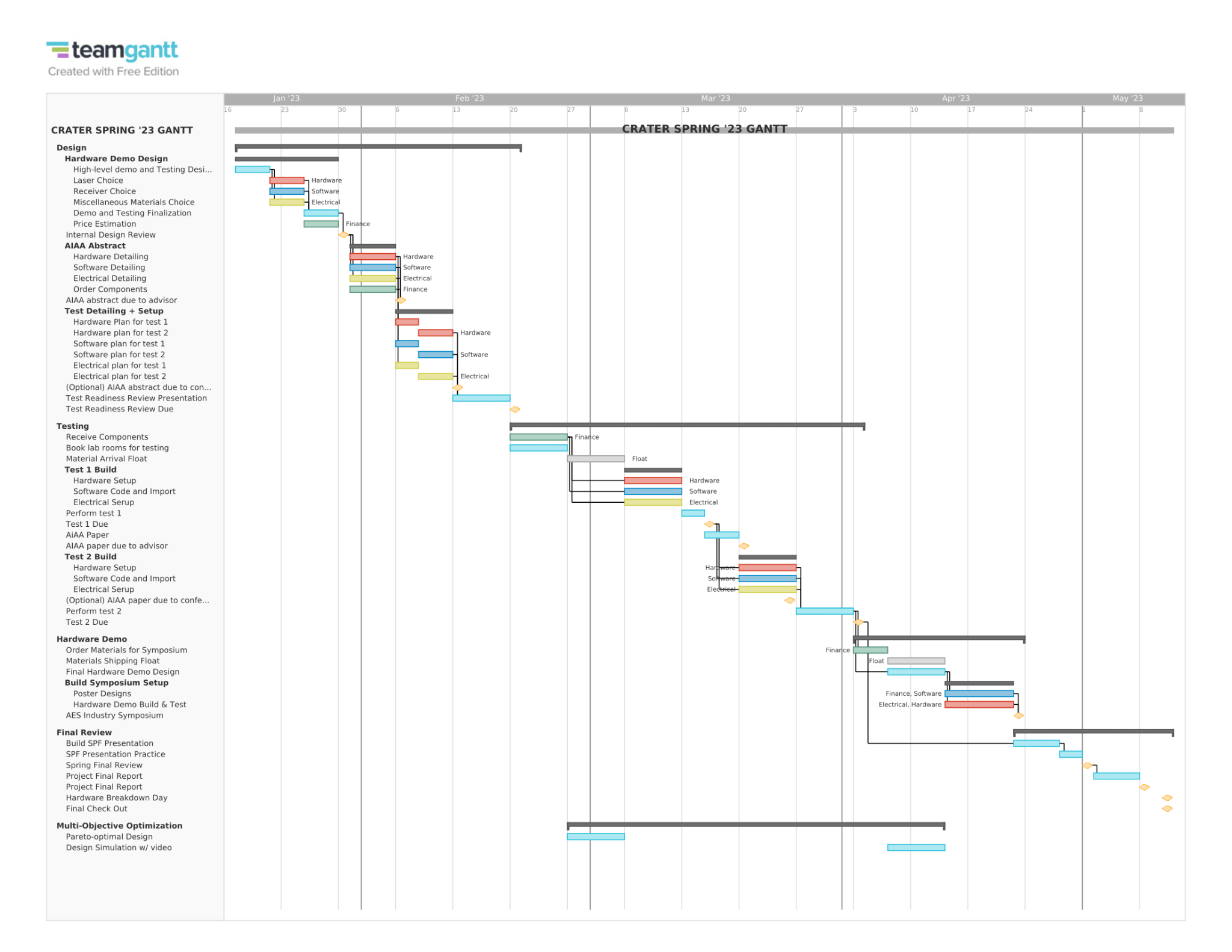 Project Planning
‹#›
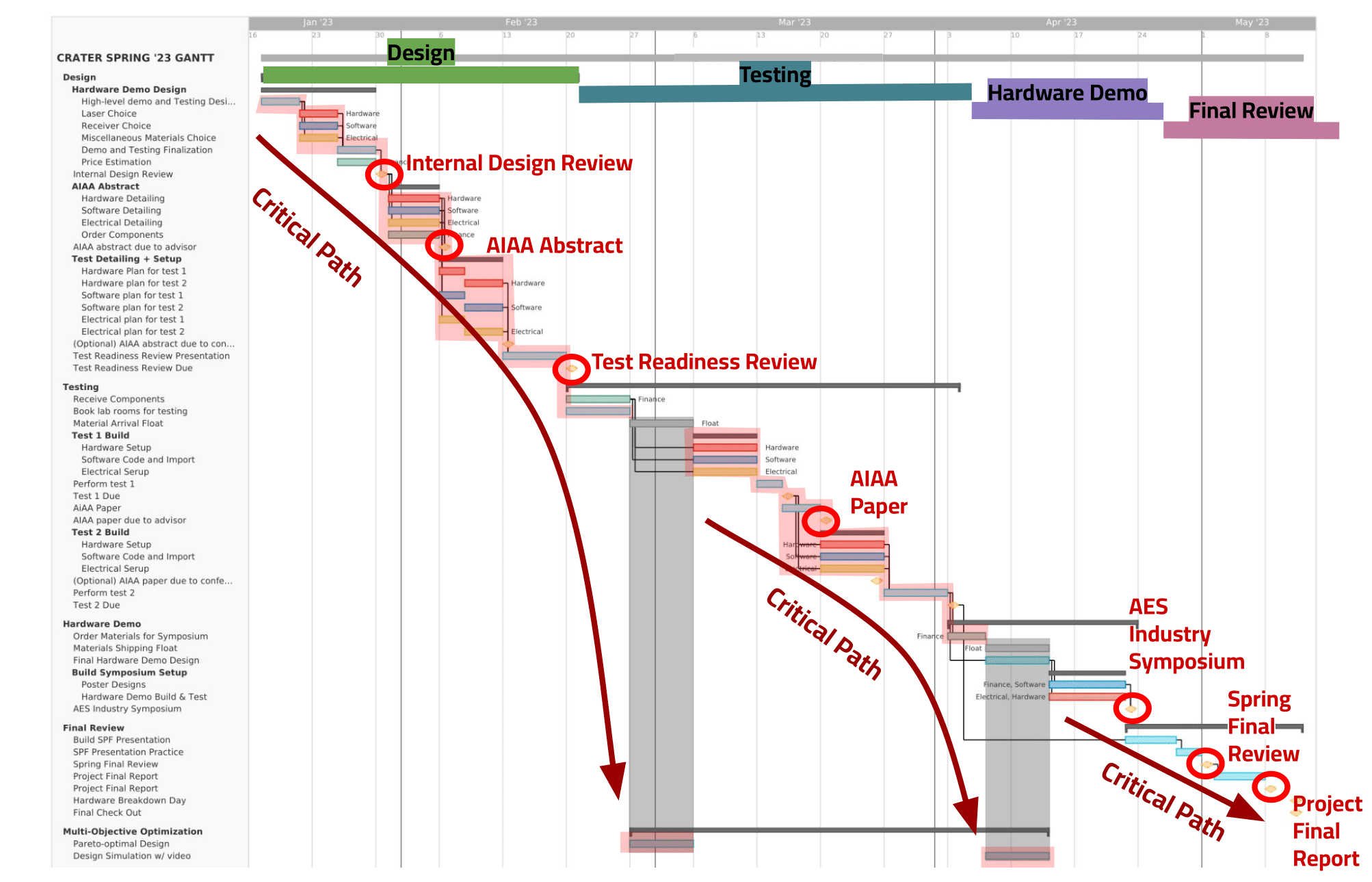 Project Planning
‹#›
ACKNOWLEDGEMENTS
The CRATER Team thanks

Dr. Ryan Coder
Dr. Casey Heidrich
Dr. Marcus Holzinger
Dr. Scott Palo
Brodie Wallace
‹#›
[Speaker Notes: For their help in developing the models]
Questions?
‹#›
THANKS!
Modified by CRATER Team
Backup Slides
‹#›
BACKUP OUTLINE
Project Planning
Design Solution
MOO
Power Models
Comms Models
‹#›
Project Planning
Backup Slides
‹#›
Design Solution
Backup Slides
‹#›
MOO
Backup Slides
‹#›
Full MOO FBD
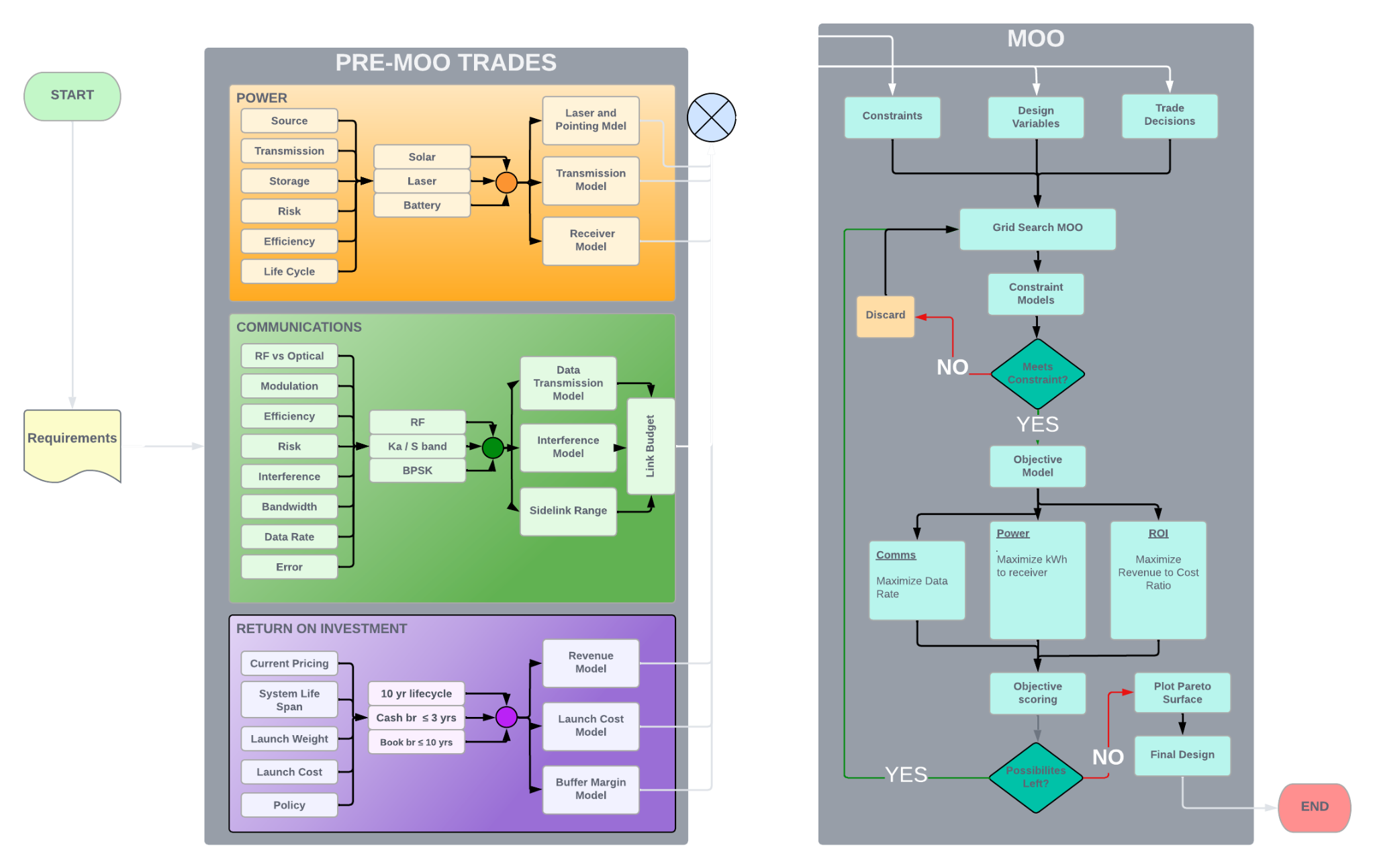 ‹#›
Power Model
Backup Slides
‹#›
POWER: MODELING SOLAR PANELS
Assumptions
Satellite Life 			= 10 years
Solar panels degrade 		1% per year
Inherent degradation[1] 	= 0.77
Efficiency at BOL[1] 		= 30%
BOL Power[1]			= 400 W/m^2
Specific Power[1] 			= 100 W/kg

Inputs from MOO
Panel Size
Orbit Period
Outputs
Maximum Battery Capacity based off charge rate per orbit period
[1] - https://www.nasa.gov/smallsat-institute/sst-soa/power
‹#›
POWER: MOEDLING BATTERY CAPACITY
Total Battery Mass includes a completely redundant battery of equal mass/capacity

End of Life Battery Degradation (Down to 85%)
(15% of max Charge)
Maximum Battery Charge limited to 85% [2]
(15% of max charge)
Maximum Depth of Discharge - Power Discharge
(40% of max charge)[2]
Communications system requires a certain draw
(100 W of consistent power draw)
Satellite Survival 
(5% of max charge)
Minimum Battery Charge limited to 15%
 (15% of max charge)[2]
Margin
(20% of max charge)
[2] - Journal of The Electrochemical Society - Performance of Commercial Li-Ion Cells for Future NASA Missions
‹#›
[Speaker Notes: https://iopscience.iop.org/article/10.1149/1945-7111/abf05f/pdf]
POWER: FULL LEVEL 1 REQUIREMENTS
‹#›
Comms Model
Backup Slides
‹#›
ATMOSPHERIC ATTENUATION
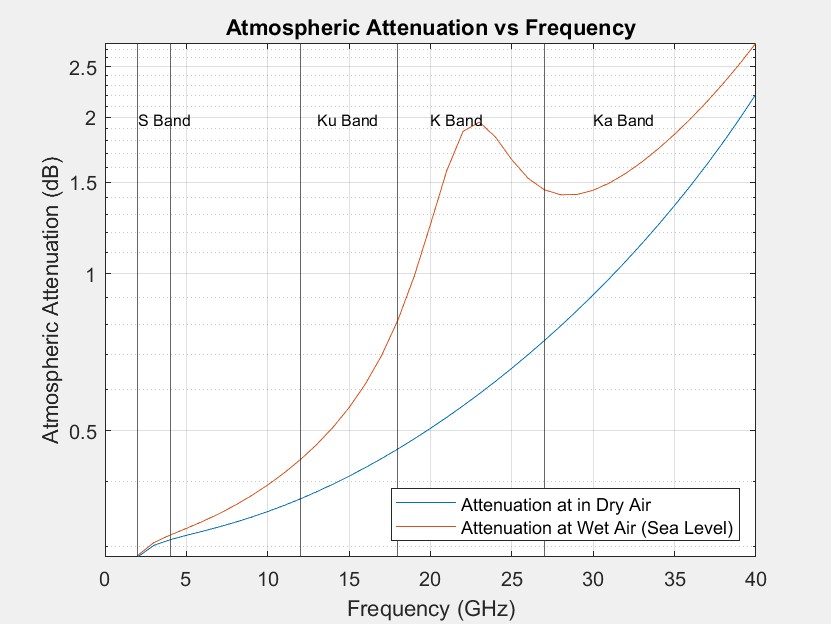 ‹#›
Verification
[Speaker Notes: We used a MATLAB package to determine the earth atmospheric attenuation for a satellite]
COMMS: MODELING ANTENNA LOSSES
Cable Loss
Assume from SMAD, research into antennas
Pointing Loss
Assume from SMAD
Space Loss
Isotropic Equation
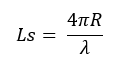 ‹#›
ATMOSPHERIC ATTENUATION EQUATION
Variable Definitions
Equation
γ = gaseous attenuation (dB/km)
γw = attenuation due to water vapor (dB/km)
γo= attenuation due to dry air (dB/km)
N’’= imaginary parts of frequency dependent refractivities due to Oxygen*
N’’WaterVapor=   imaginary parts of frequency dependent refractivities due to Water Vapor*
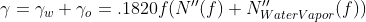 From: ITU Recommendation P.676-11 Attenuation by Atmospheric Gasses
*Calculated through MATLAB gaspl function
‹#›
SIDELINK RANGE
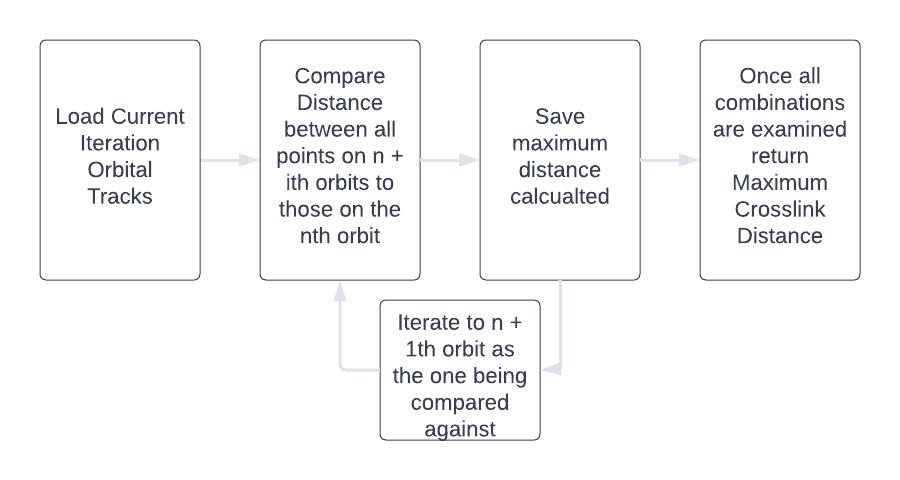 ‹#›
Verification
SIDELINK RANGE DETAILED DIAGRAM
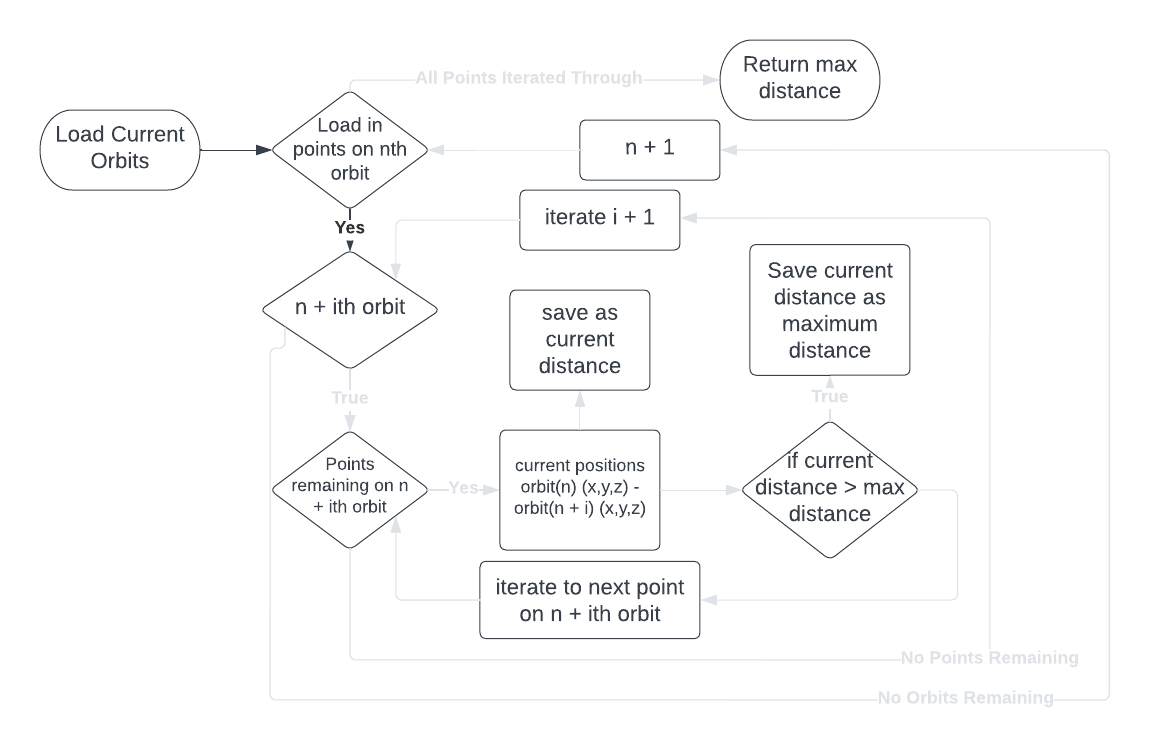 ‹#›
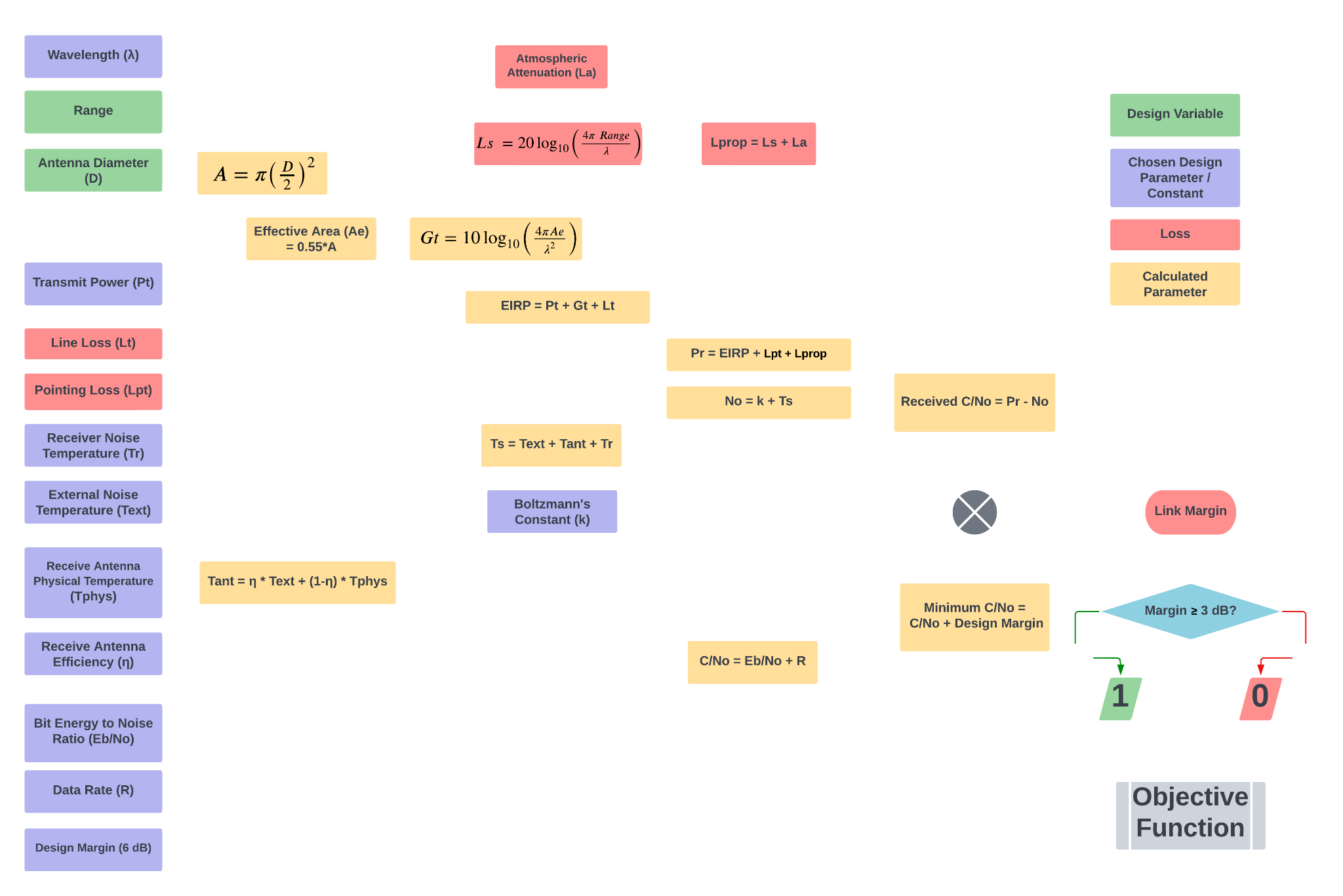 COMMS MODEL FBD
‹#›
Verification
[Speaker Notes: We should talk about if we want to make a distinction between link budget and the “Comms model”. Because this is the link budget fbd, Comms FBD should have extra stuff such as transmission amount 

tO Do: Simplify - too crowded]
COMMS: MOEDLING COVERAGE
Key Design Requirements:
Satellite must be within line of sight of receiver
Time based coverage
FOM * data rate = total data transmitted
‹#›
COMMS: FULL LEVEL 1 REQUIREMENTS
‹#›